Présentation du test d’intrusion & exigences SSI
Ségur numérique Vague 2
26 Avril 2024
Test d’intrusion
Ségur numérique vague 2
2
01
Contexte de réalisation
Contexte de la réalisation du test d’intrusion
Test d’intrusion Ségur numérique vague 2
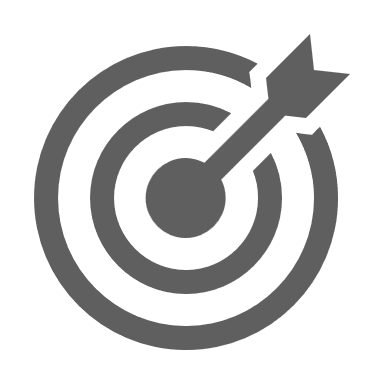 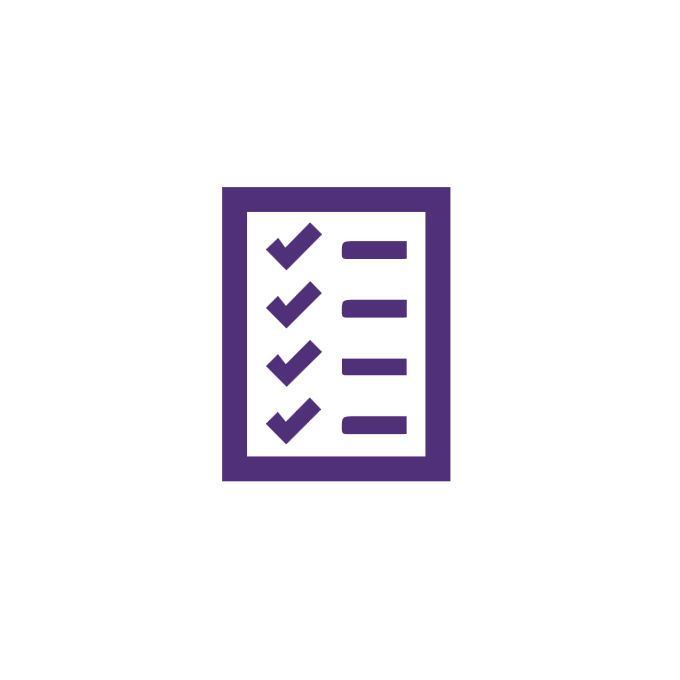 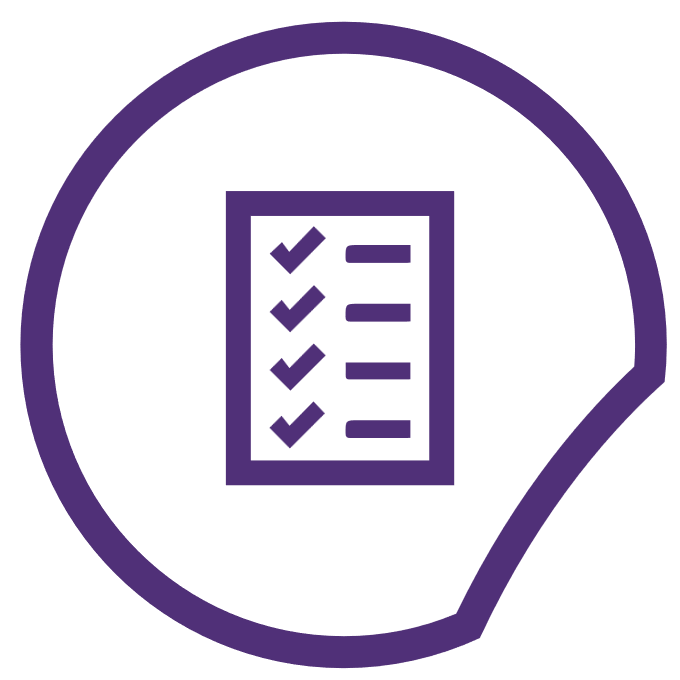 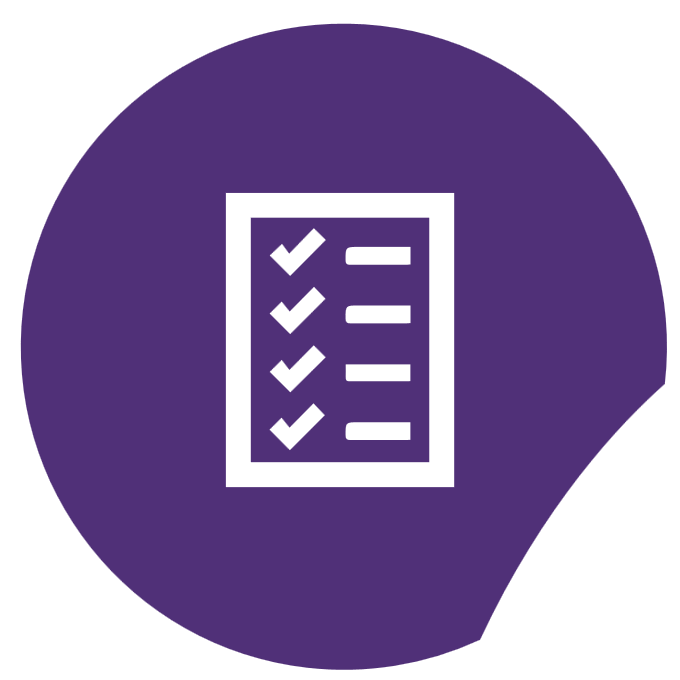 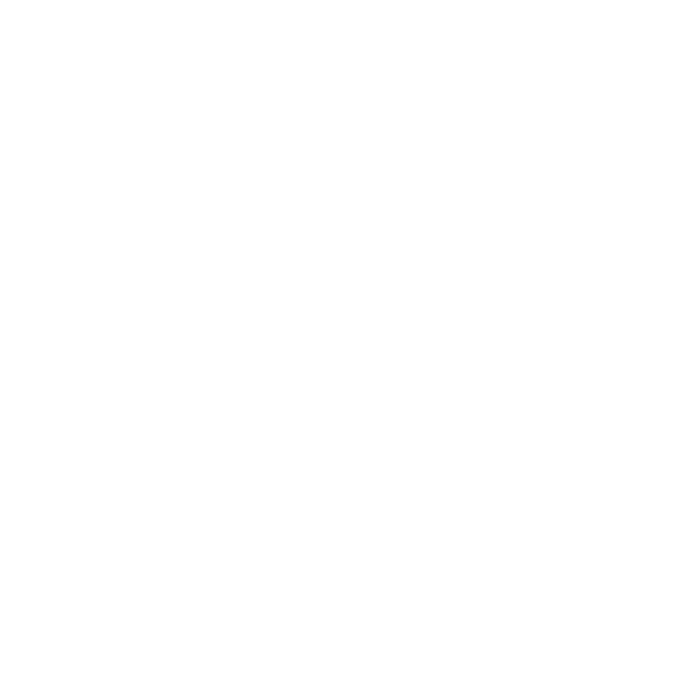 L'un des principaux piliers du programme Ségur Numérique est la sécurité. Par conséquent, chaque solution candidate fait l'objet d'une évaluation cyber afin de s'assurer qu'elle ne présente pas de vulnérabilités potentiellement exploitables.
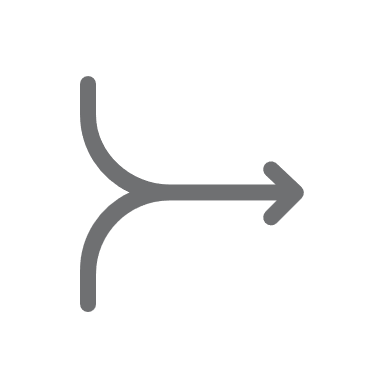 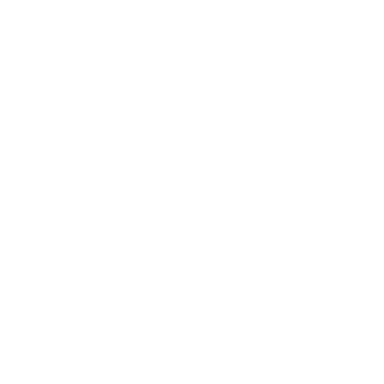 CADRE
INTERVENANTS
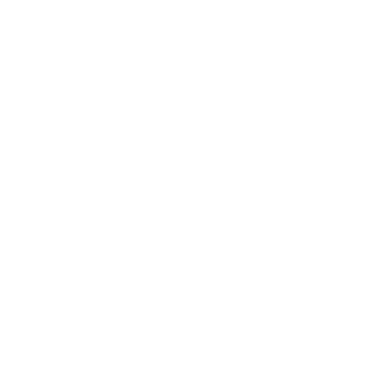 A ce titre, les éditeurs sont tenus de réaliser un test d’intrusion en vue de se conformer à l’exigence SC.SSI/GEN.18.
Ce test d'intrusion donne lieu à la complétion d'un formulaire par l'auditeur, qui sera ensuite soumis par l'éditeur dans le cadre de la demande de référencement.
Le test d’intrusion doit être réalisé par un prestataire qualifié PASSI. 
Cependant, il ne s’agit pas d’un audit PASSI (la certification PASSI n’est pas requise pour l’auditeur et les conditions de réalisation du test d’intrusion ne sont pas celles d’un audit PASSI).
Documents pour la réalisation du test d’intrusion
Guide d’utilisation : Lecture préalable nécessaire avant de commencer le test d'intrusion, détaillant ses spécificités
	Formulaire Excel : Grille d’audit à télécharger depuis la plateforme Convergence, à transmettre à l’auditeur afin 	qu’il puisse la compléter
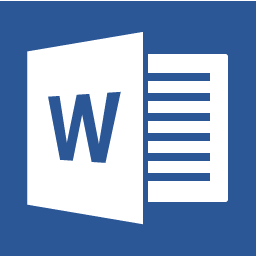 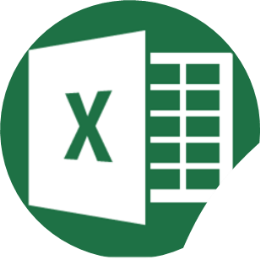 4
02
Contenu et critères de validation du test d’intrusion
Base de conception du test d’intrusion
test d’intrusion Ségur numérique vague 2
L’OWASP (Open Web Application Security Project) est une organisation à but non lucratif mondialement reconnue en matière de cybersécurité. Elle offre des ressources et des outils pour aider à construire et à maintenir la sécurité informatique des applications. Ainsi, l’OWASP publie et met à jour la liste du top 10 de l’OWASP, qui répertorie les dix principales menaces et vulnérabilités cyber
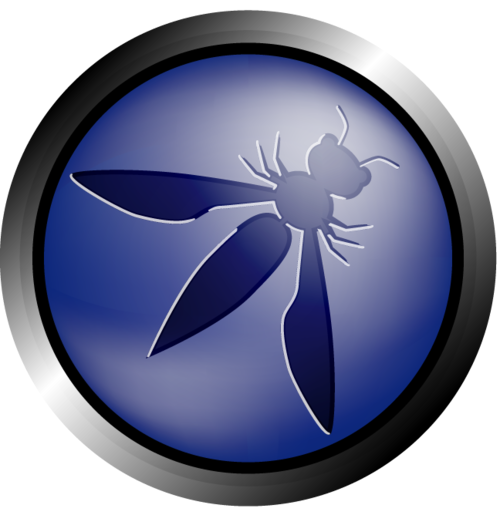 Couverture SSI
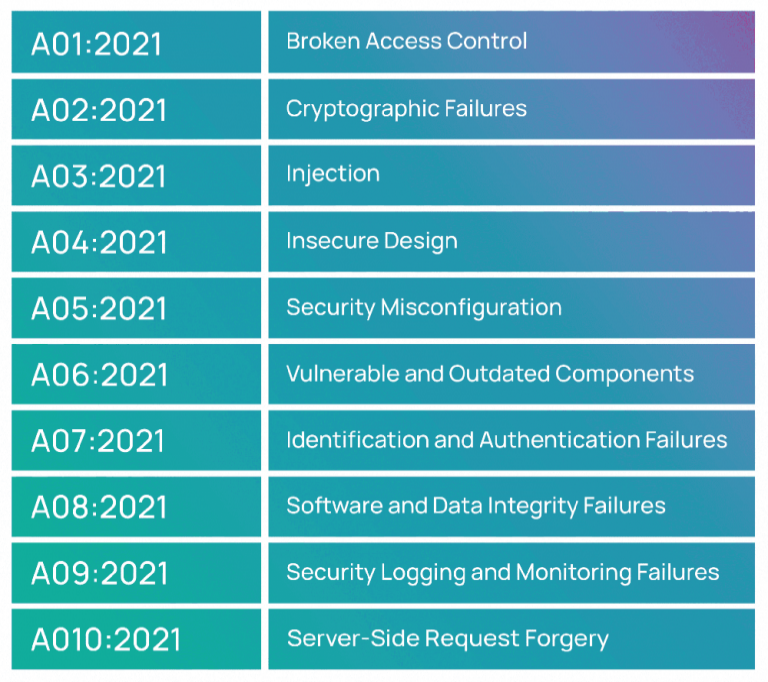 Les points de contrôle du test d’intrusion sont basés sur le référentiel du Top 10 de l’Open Web Application Security Project – OWASP, ce qui permet de cibler les vulnérabilités courantes et spécifiques aux différents types d’application (Web, clients lourds, mobile)
Clarté & précision
Une description et les liens entre les principales vulnérabilités de l’OWASP et le formulaire du test d’intrusion sont proposés dans le guide d’utilisation du formulaire
Equité
La description dans le formulaire des points de contrôle précis à auditer lors du test d’intrusion permet de garantir que le périmètre de couverture sera identique quel que soit l’auditeur intervenant (prestataire PASSI disposant de compétences suffisantes pour réaliser l’audit)
6
Catégorisation des applications
Test d’intrusion Ségur numérique vague 2
Le formulaire du test d'intrusion comprend à la fois des points de contrôle valables pour toutes les applications et des points de contrôle spécifiques à chaque type d'application (web, mobile, client lourd moins de 3 tiers, client lourd 3 tiers ou plus). 
Pour faciliter l'identification des applications, un aperçu de leur classification est fourni via le logigramme ci-dessous :
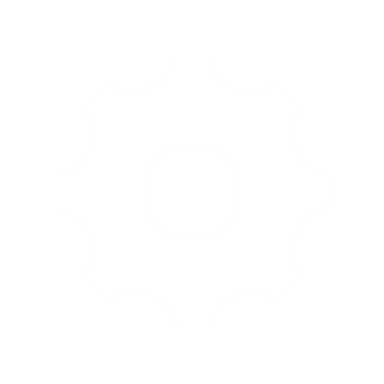 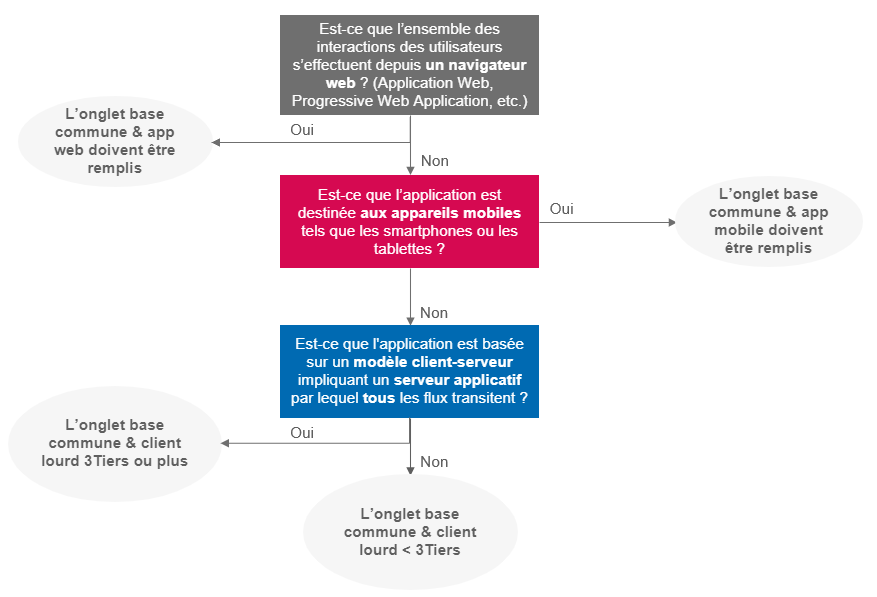 Nouveaux ajouts
7
Logigramme de catégorisation des applications
Seuils de validation du test d’intrusion
Test d’intrusion Ségur numérique vague 2
Les points de contrôle se divisent en 18 points communs, applicables à toutes les applications, ainsi que 21 à 24 points spécifiques à chaque type d'application.
Chaque point de contrôle est classé selon deux niveaux de gravité : " Moyenne " ou " Haute
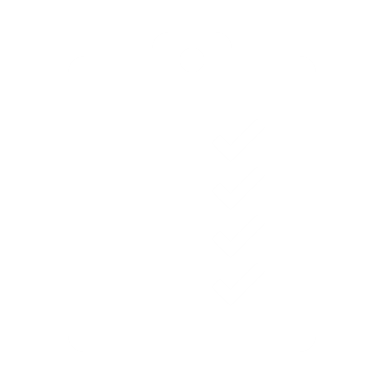 Seuil de conformité au formulaire du test d'intrusion
GRAVITÉ
HAUTE
GRAVITÉ
MOYENNE
La non-conformité au point de contrôle est éliminatoire : L’éditeur ne sera pas éligible au référencement dans ce cas
Jusqu’à 10 réponses négatives à l’ensemble des points de contrôles de gravité moyenne sont tolérées
Uniquement dans le cas des architectures inférieures à 3-Tiers (standalone & architectures 2-Tiers), certains points de contrôle ne rentrent pas dans l’évaluation du score. Dans ce cas, la gravité est indiquée dans le formulaire avec la mention « NA ». Ces points de contrôles doivent néanmoins impérativement être audités pour valider le processus de référencement.
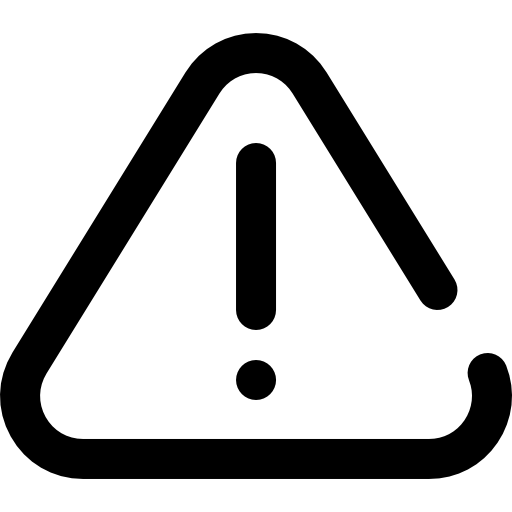 8
03
Planning et phases de l’audit
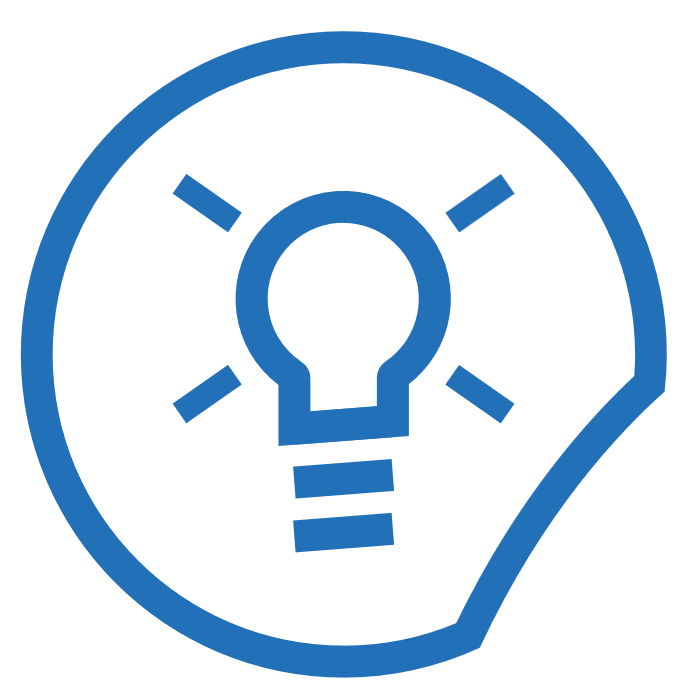 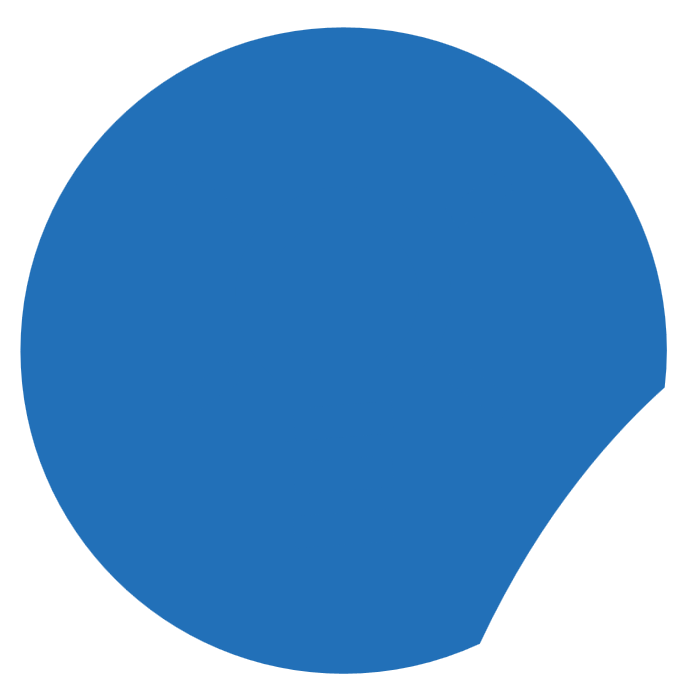 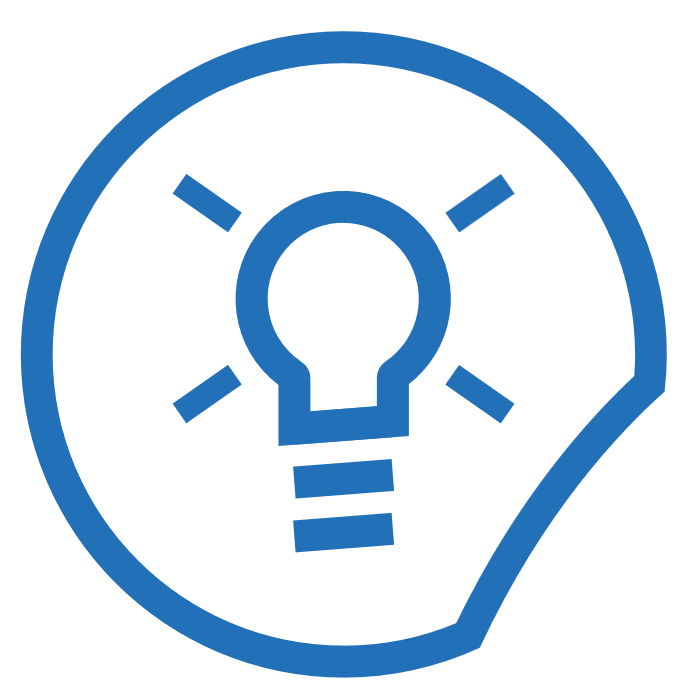 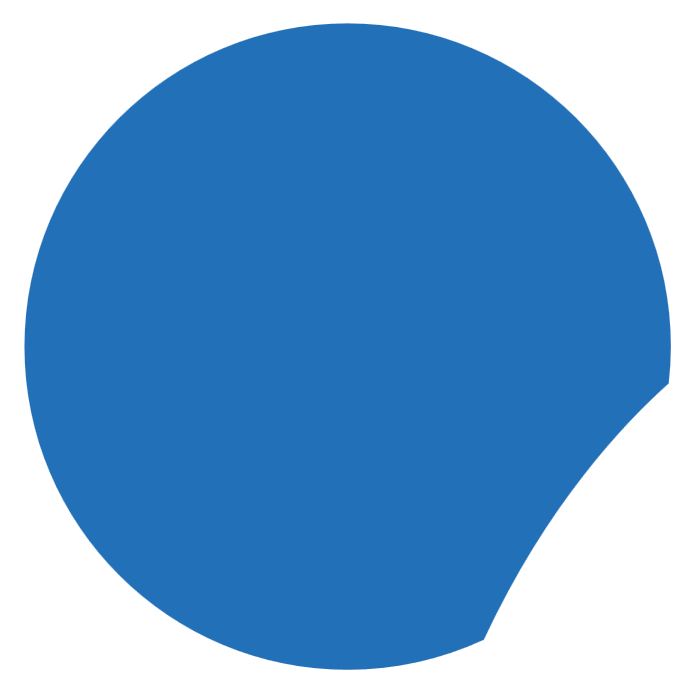 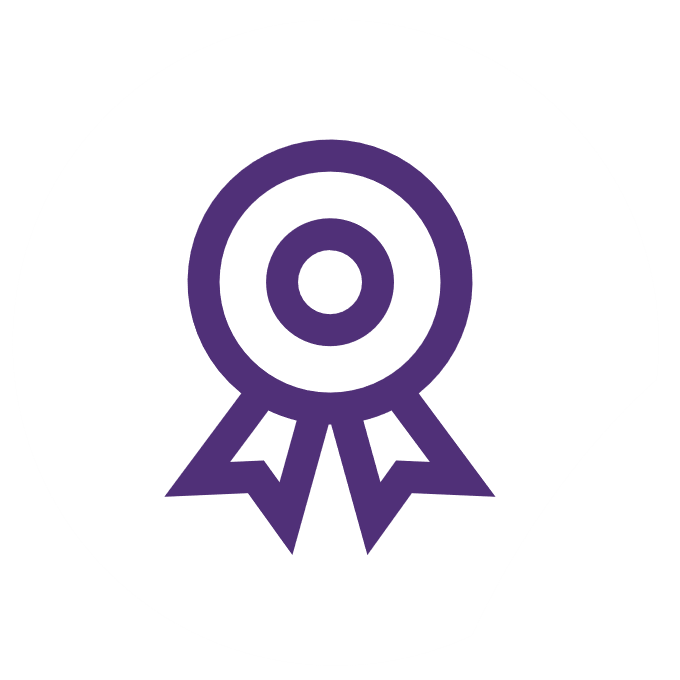 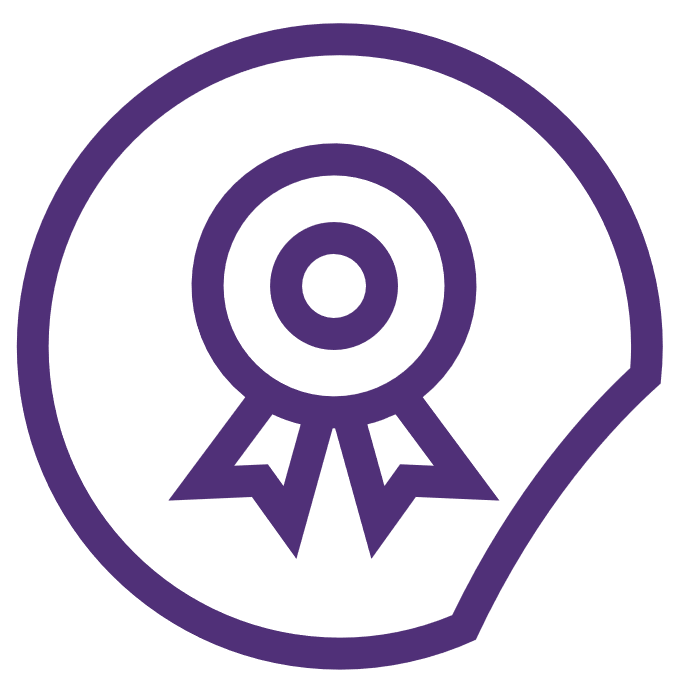 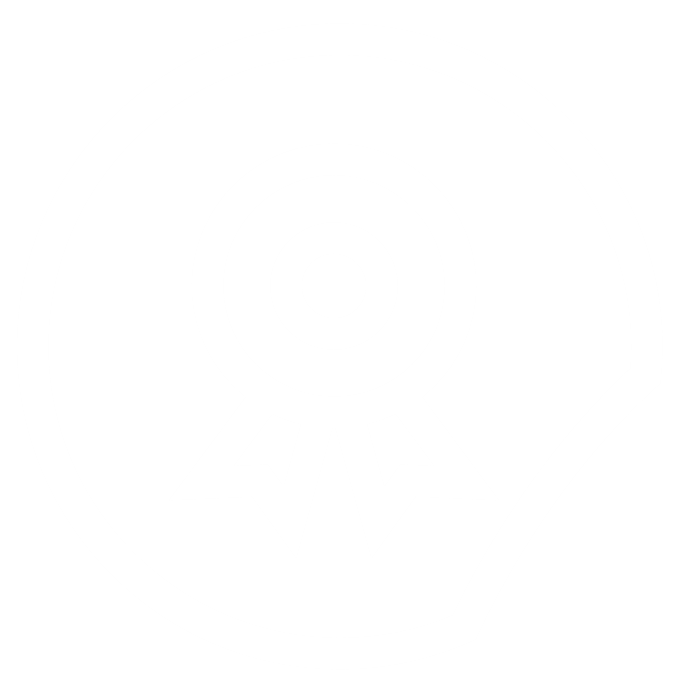 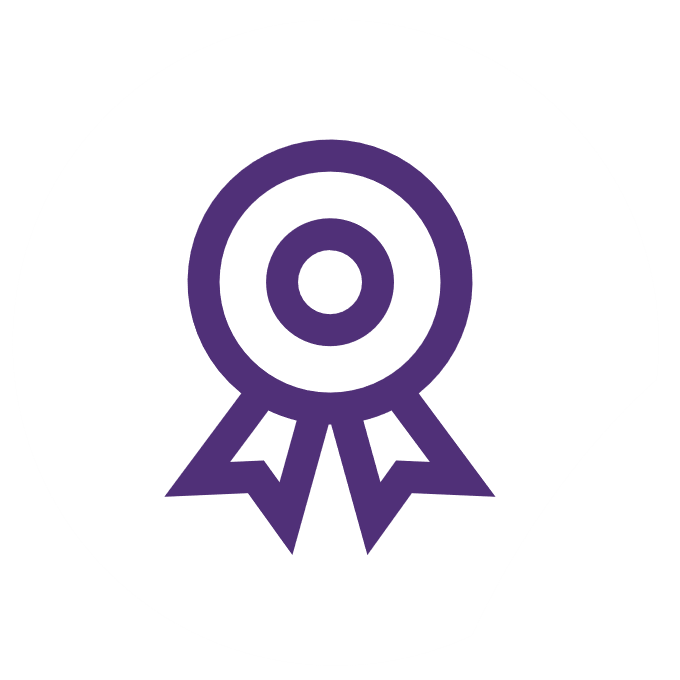 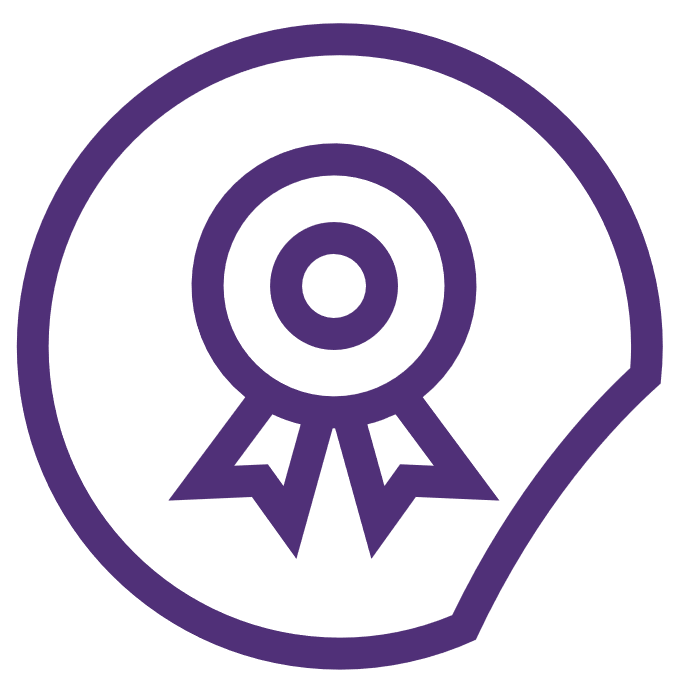 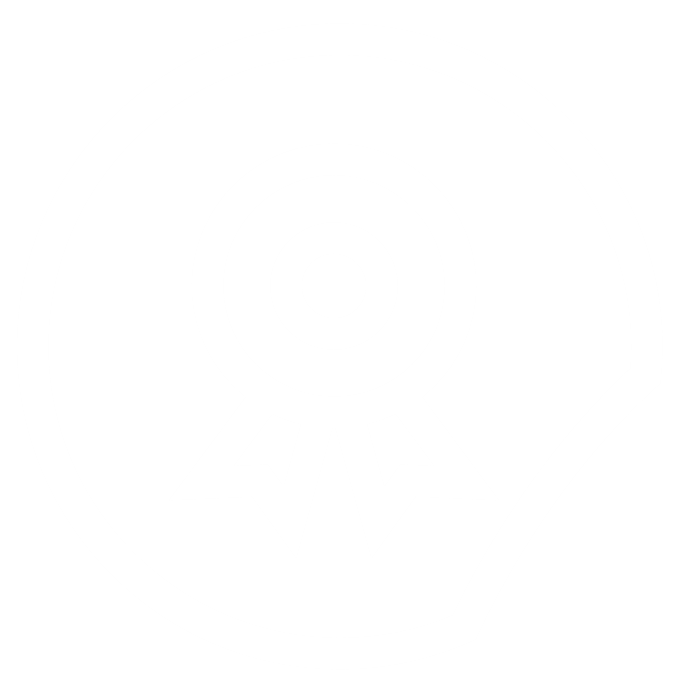 Description des phases du processus de test d'intrusion
Test d’intrusion Ségur numérique vague 2
Le test d’intrusion se déroule généralement sur une période d’une semaine (5 jours/homme) et s’organise en quatre phases définies ci-dessous :
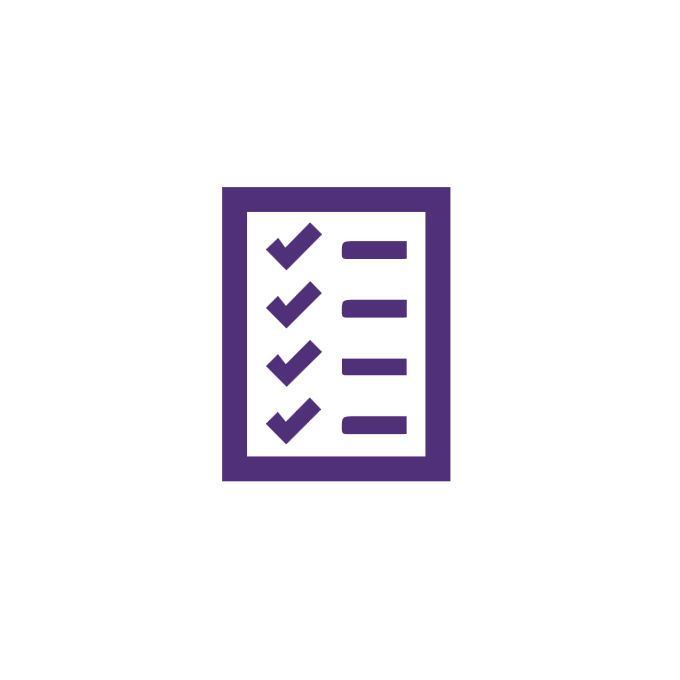 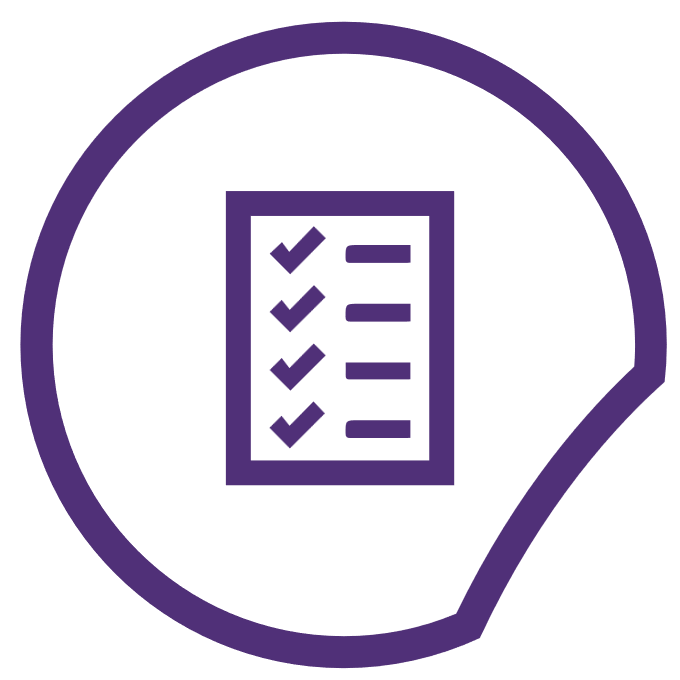 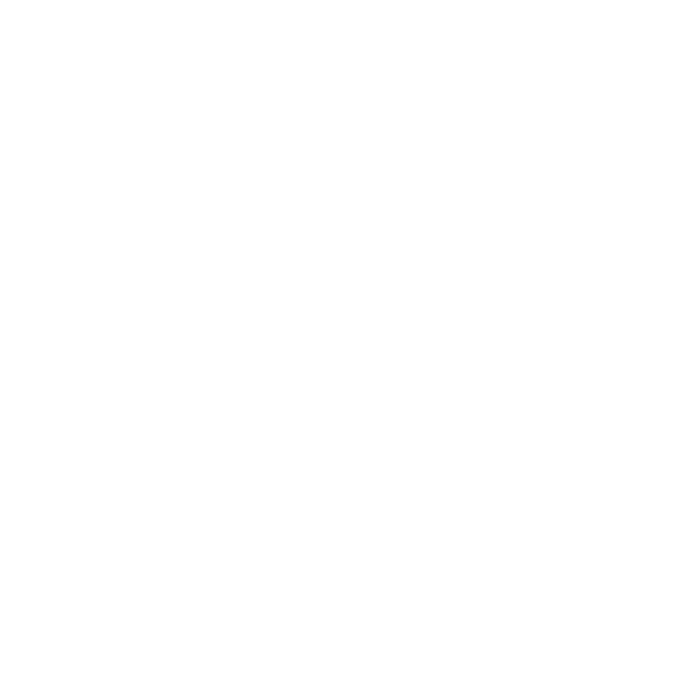 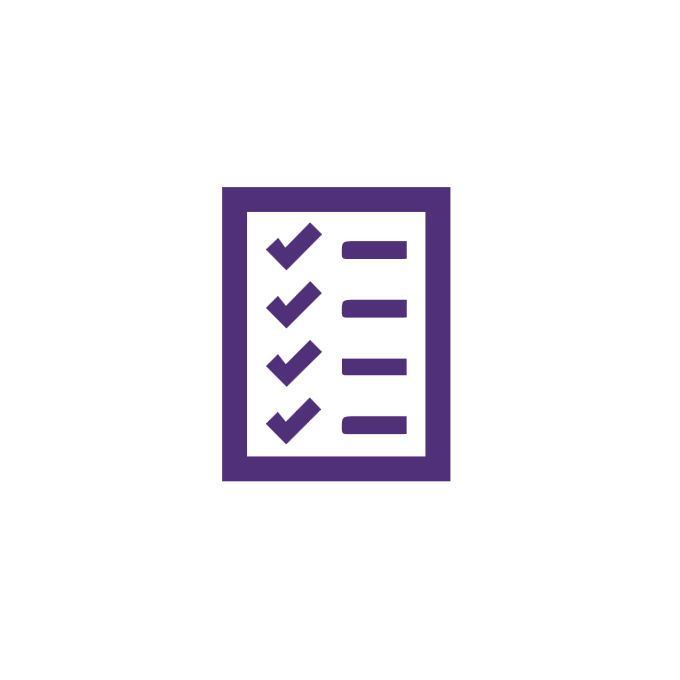 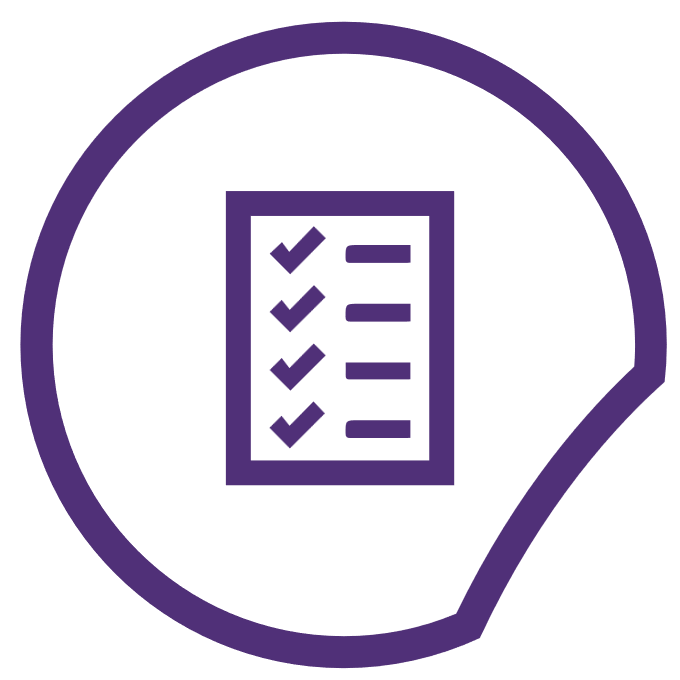 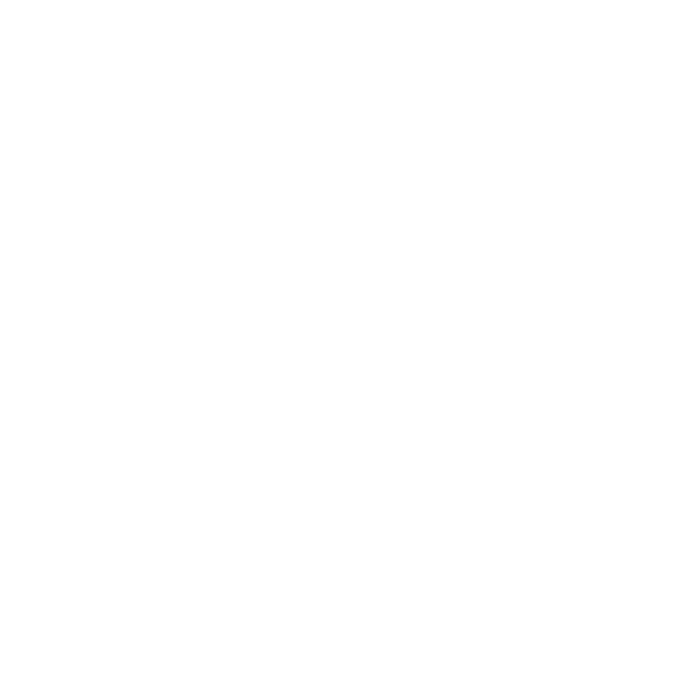 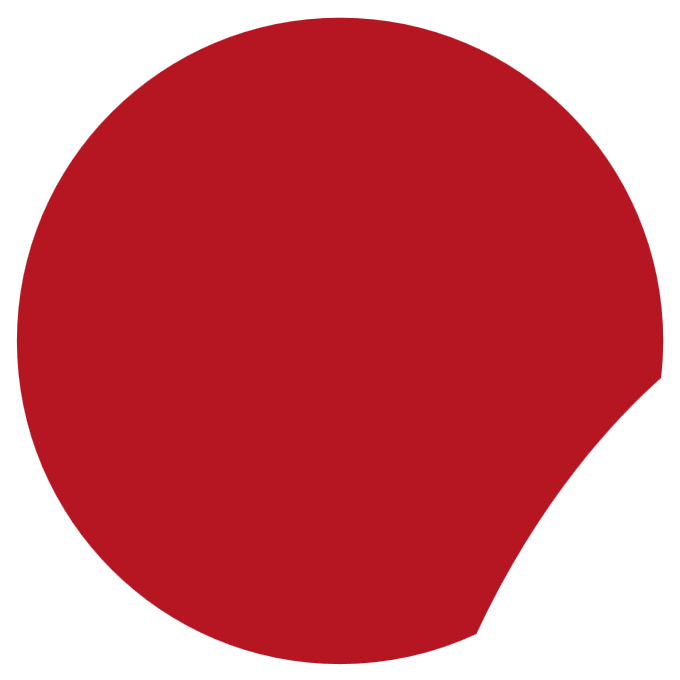 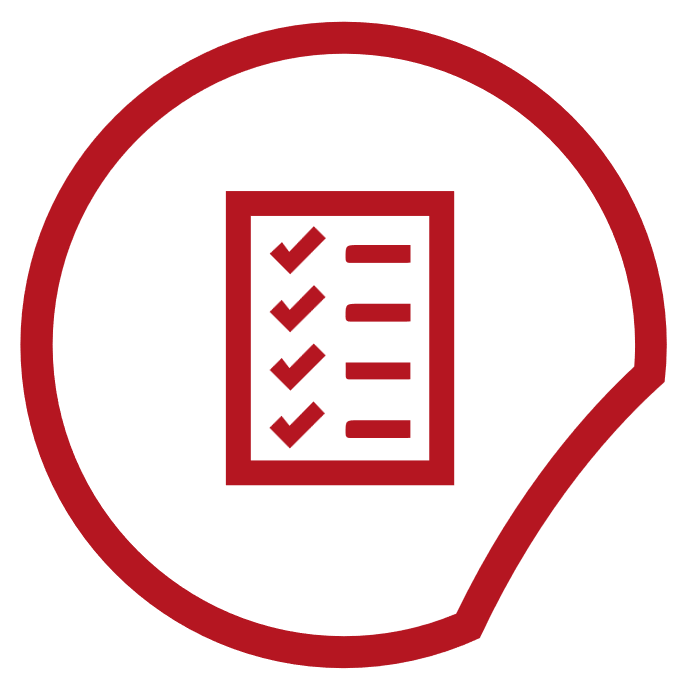 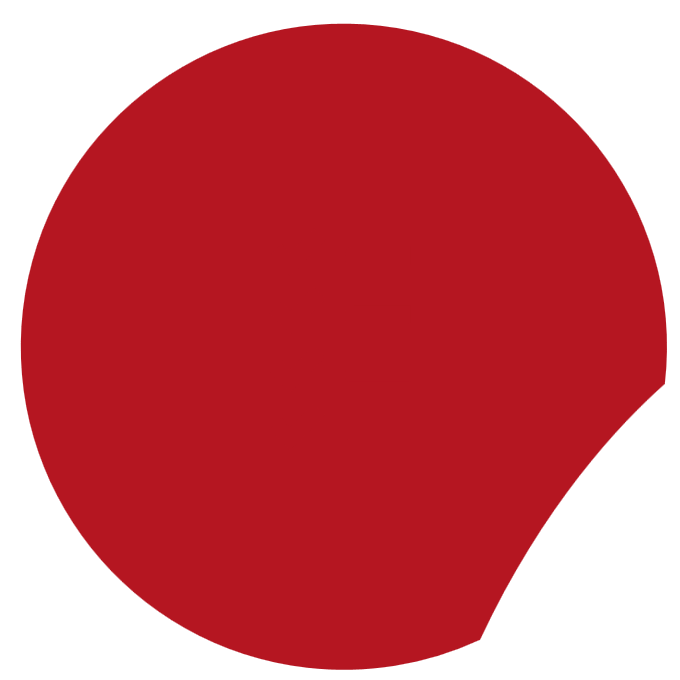 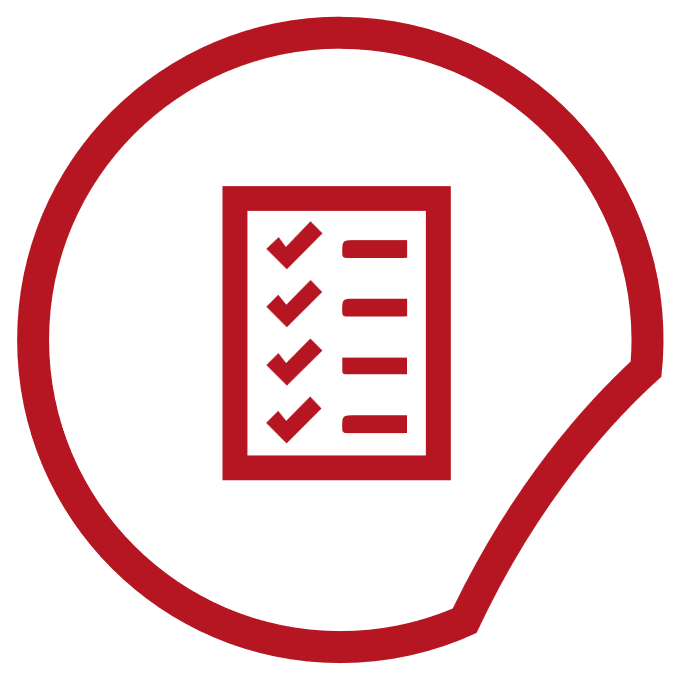 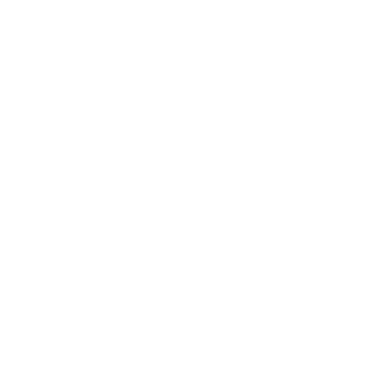 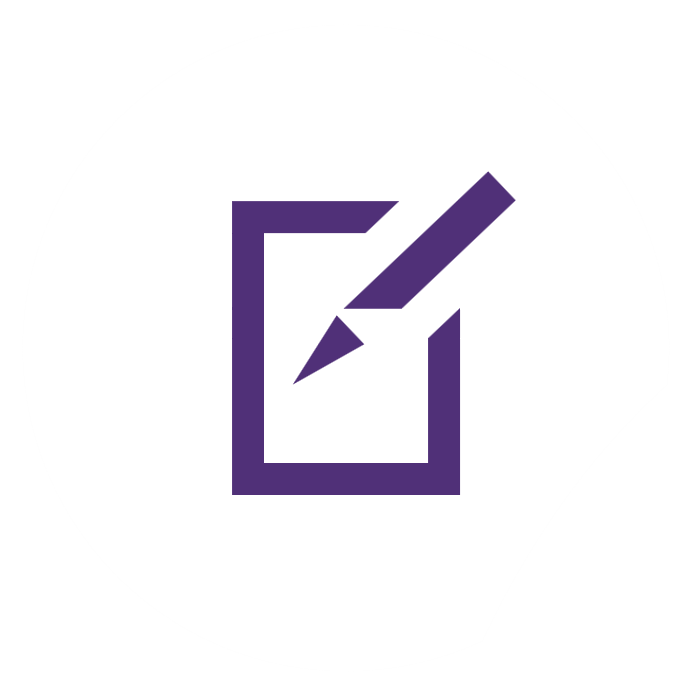 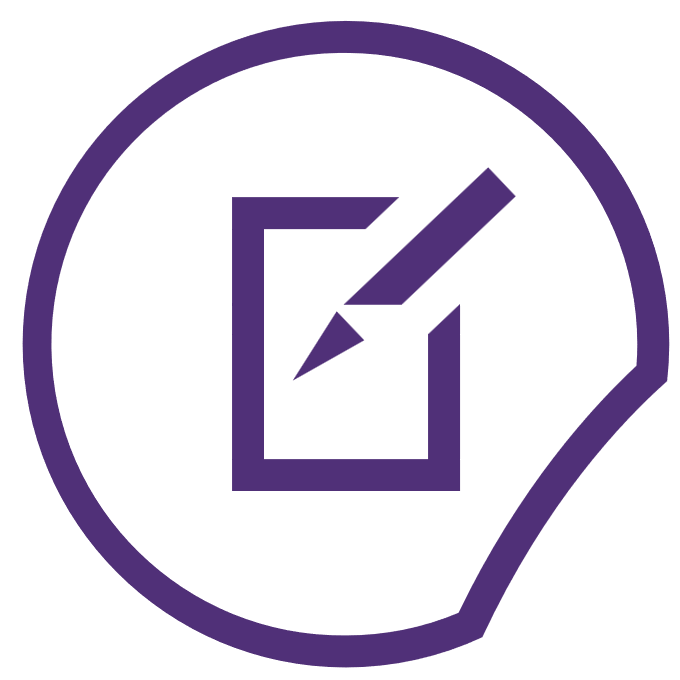 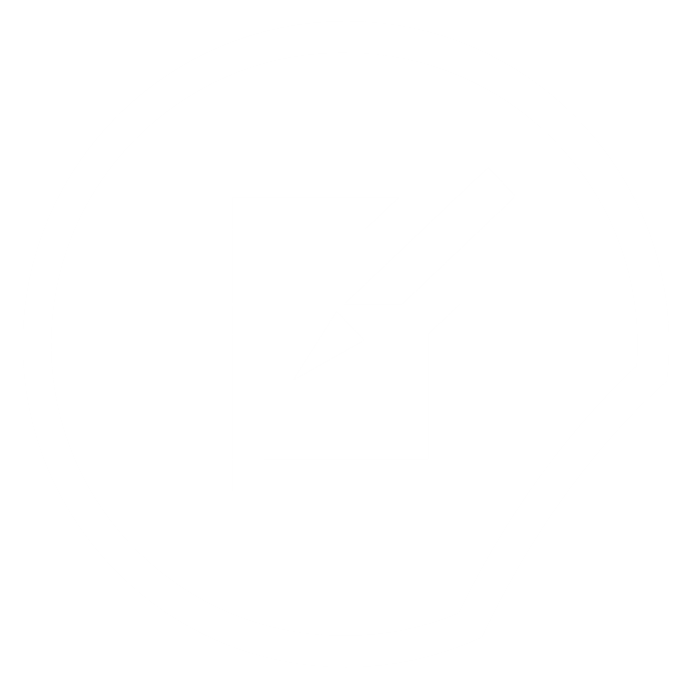 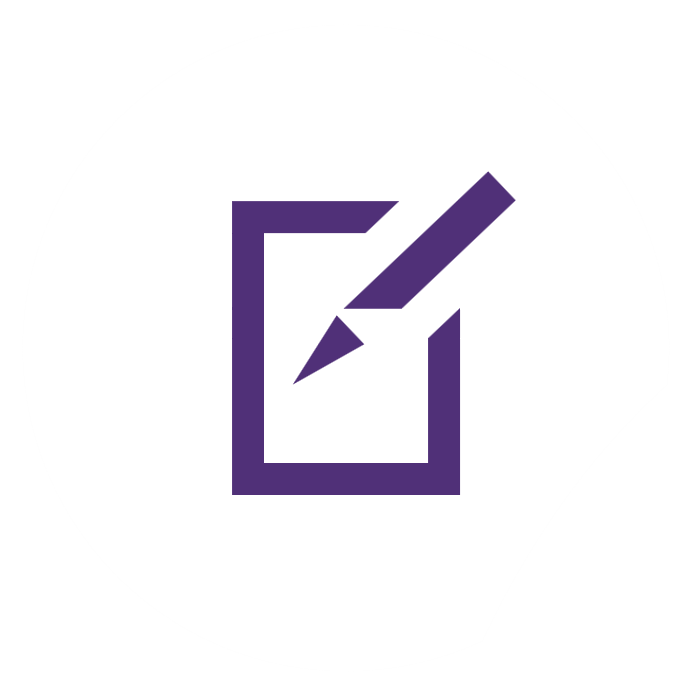 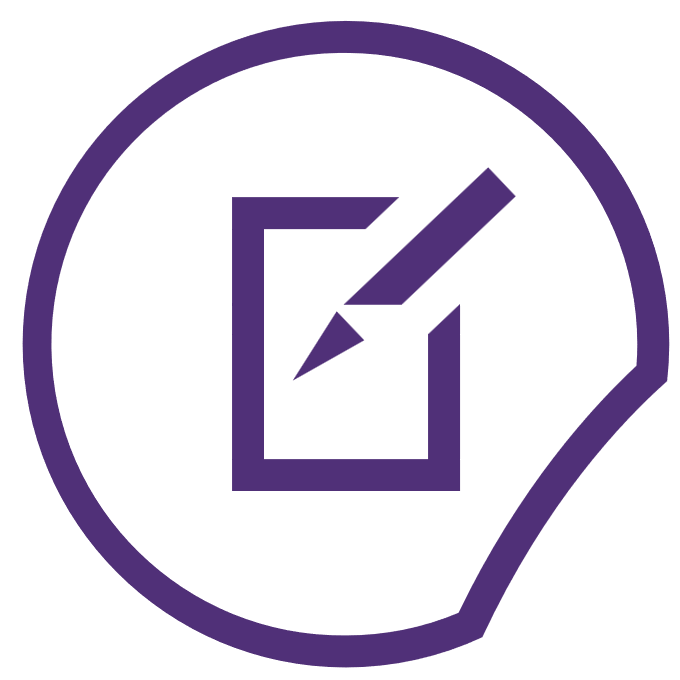 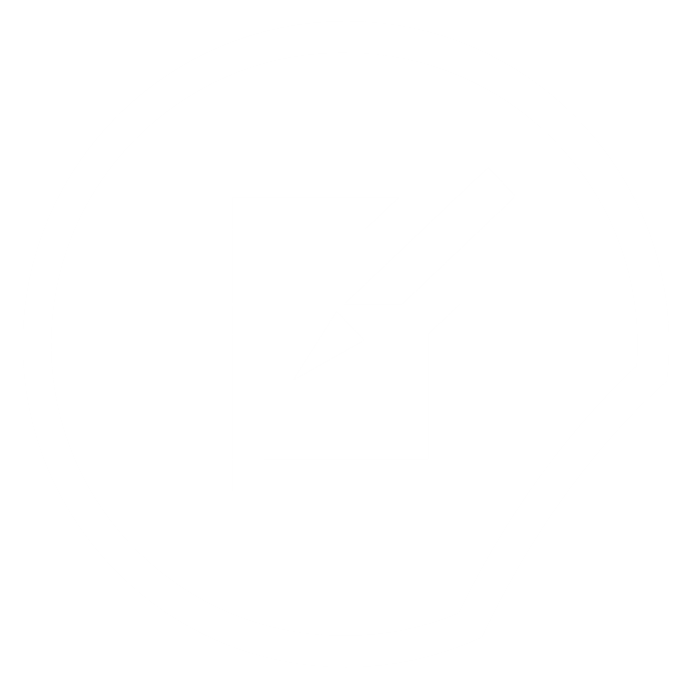 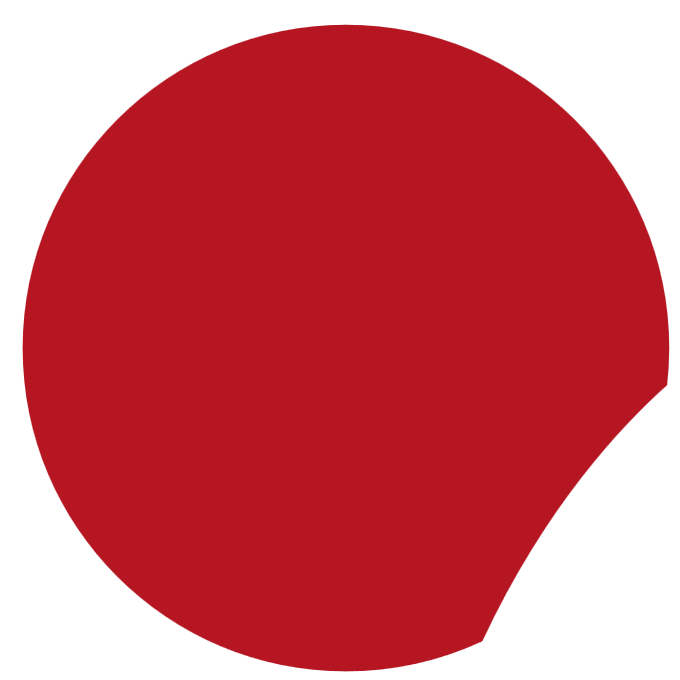 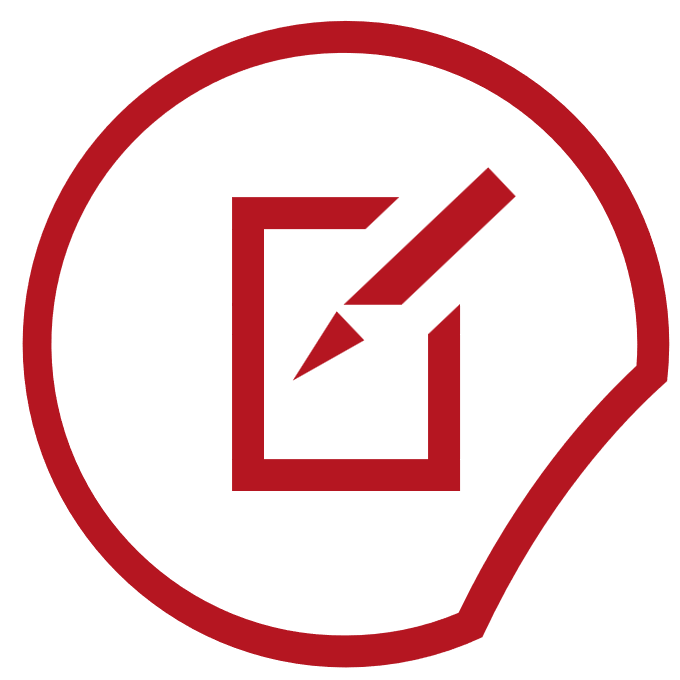 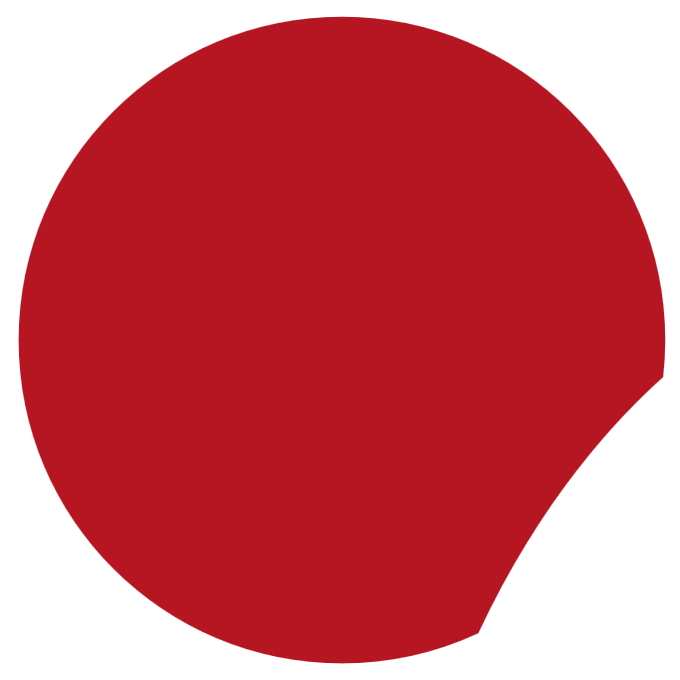 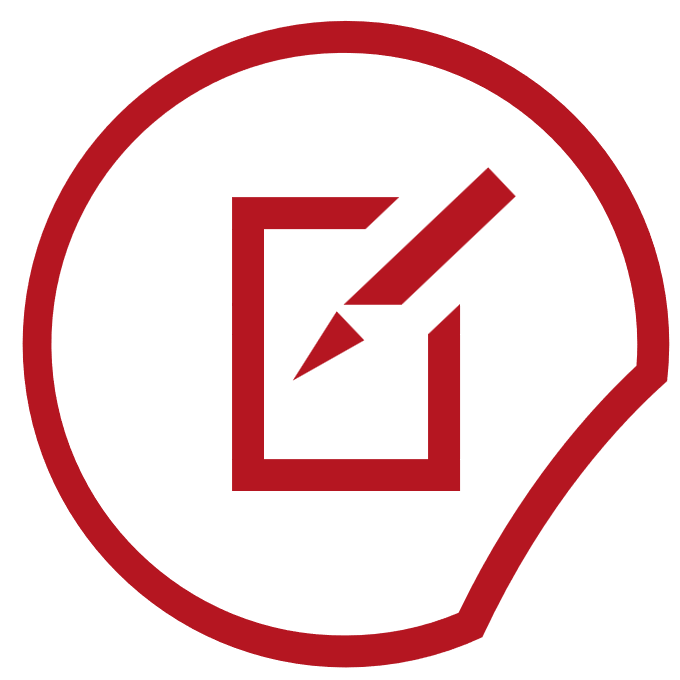 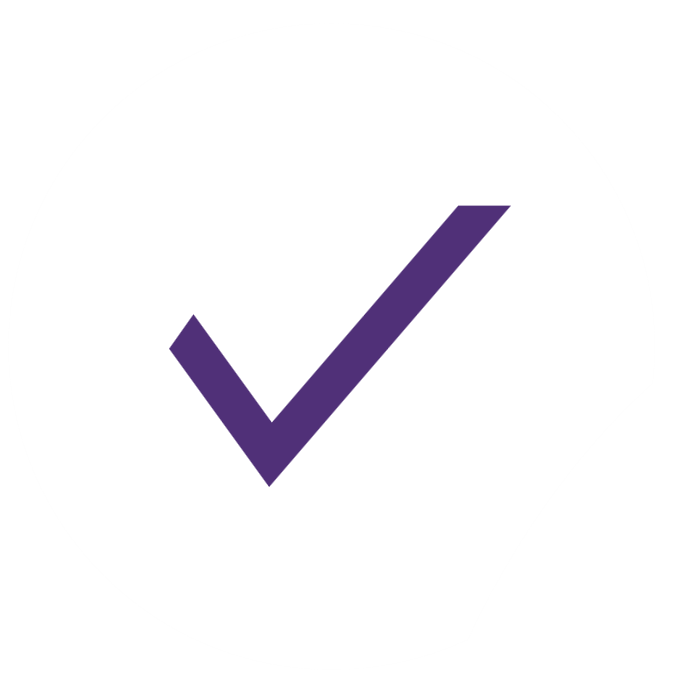 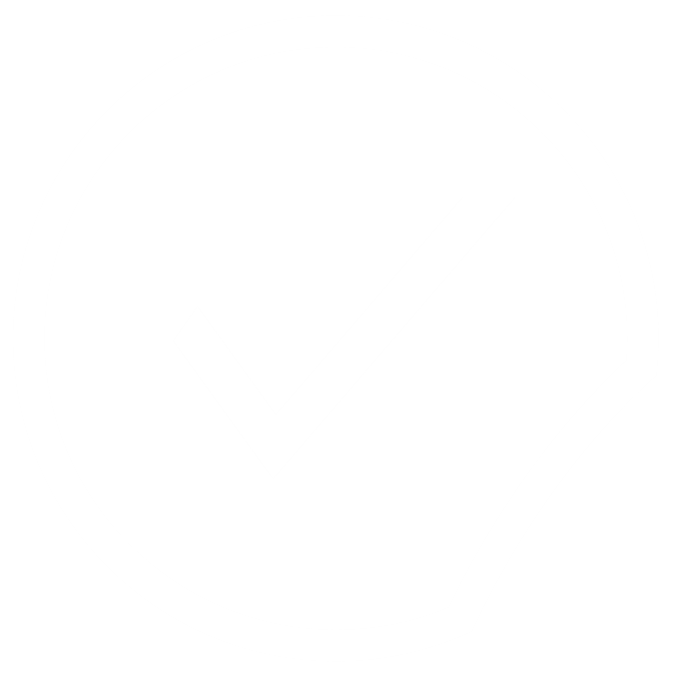 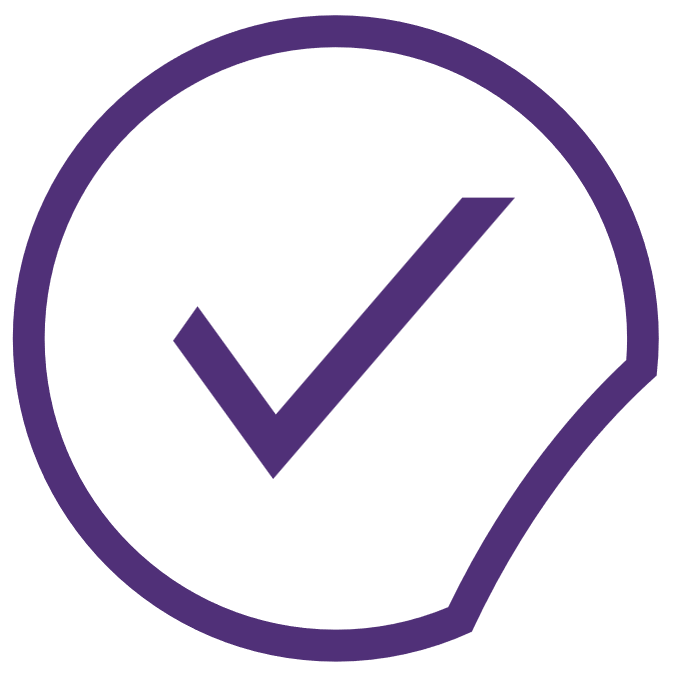 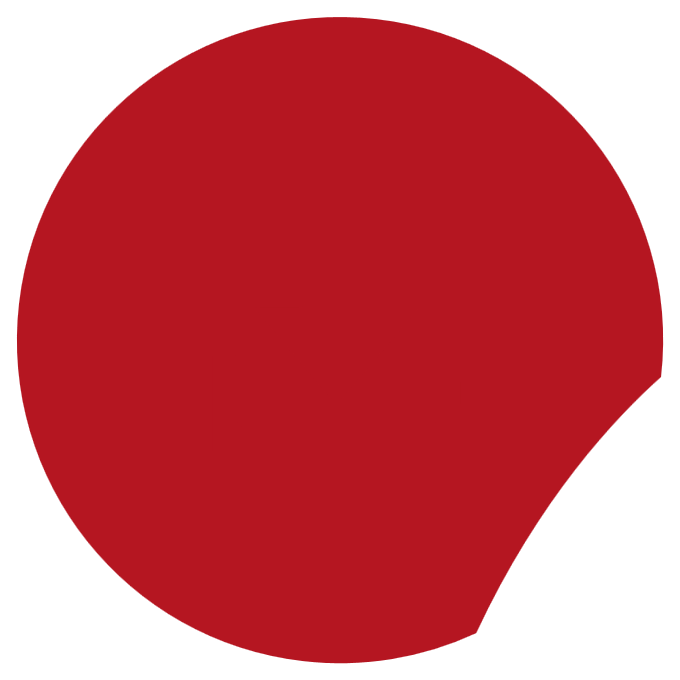 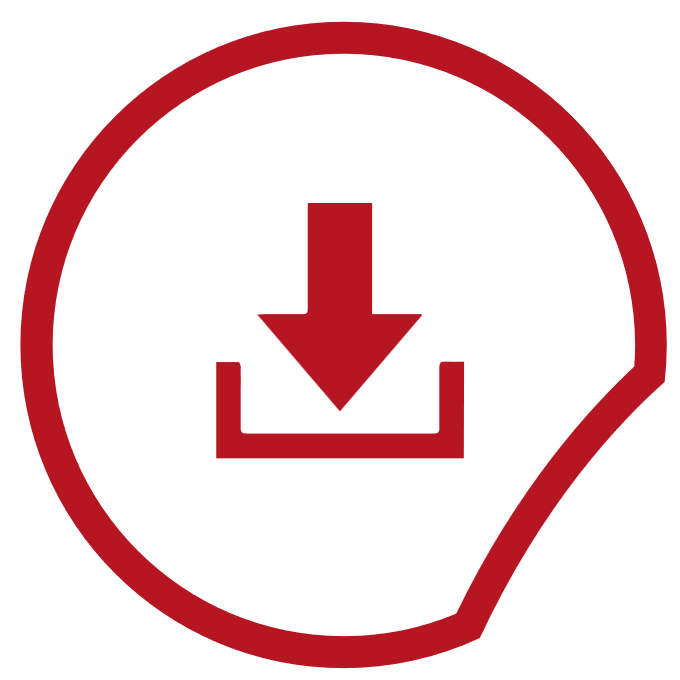 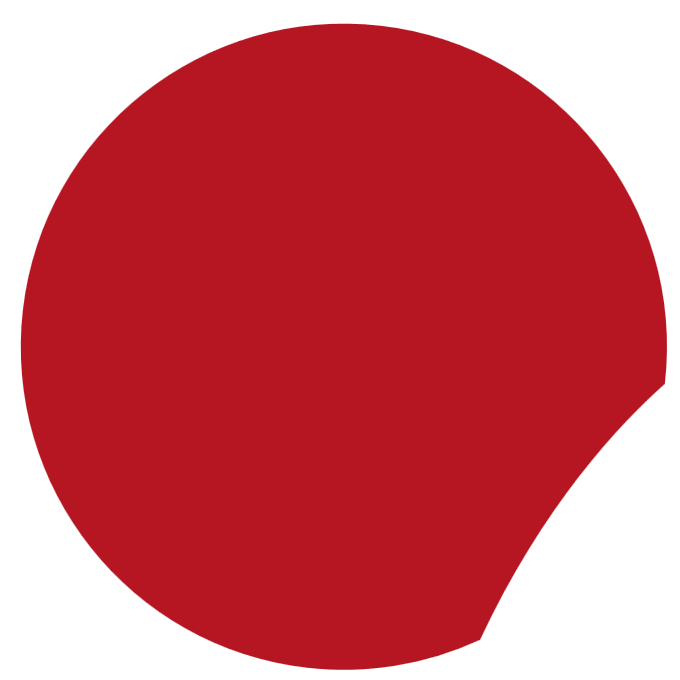 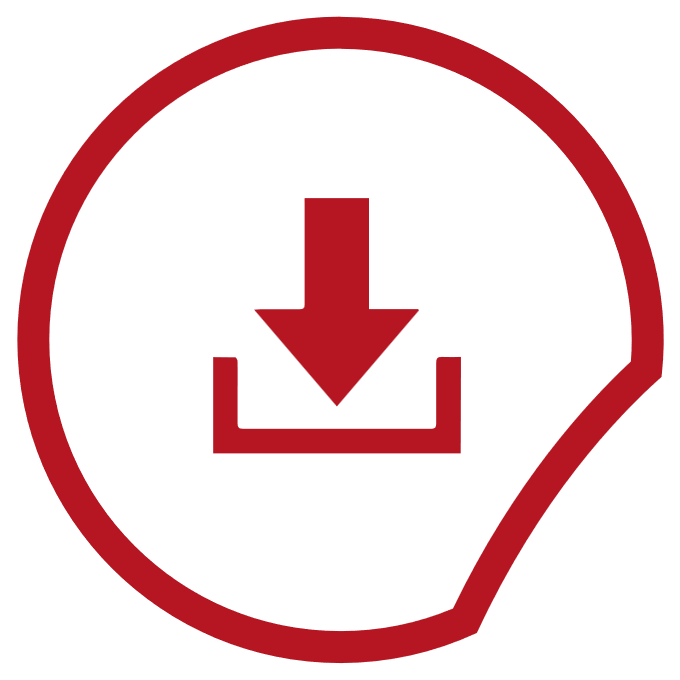 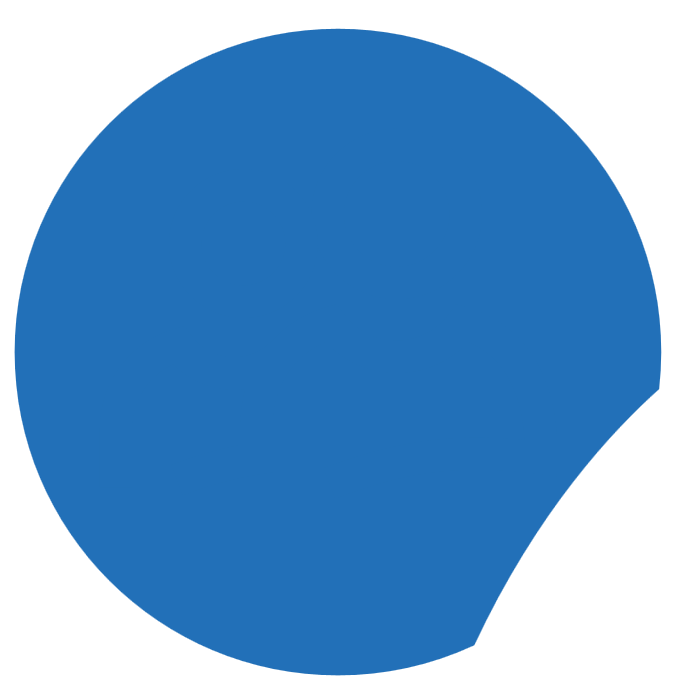 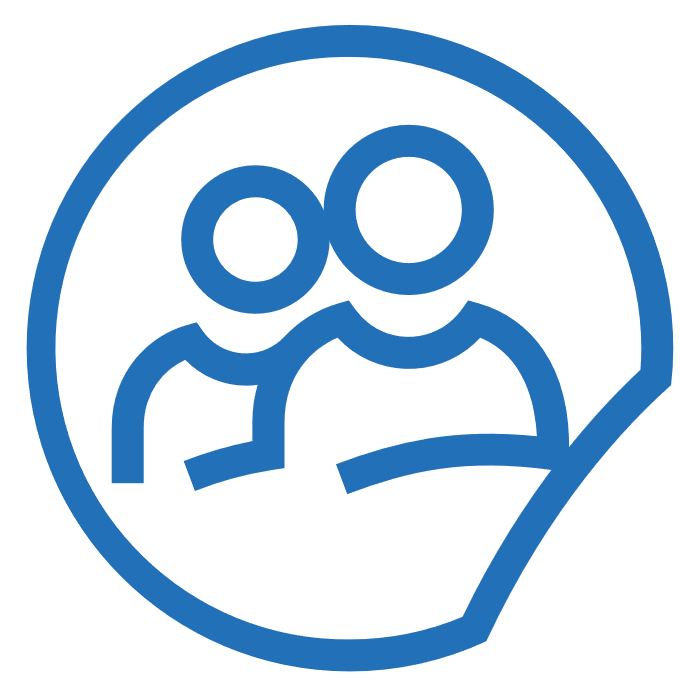 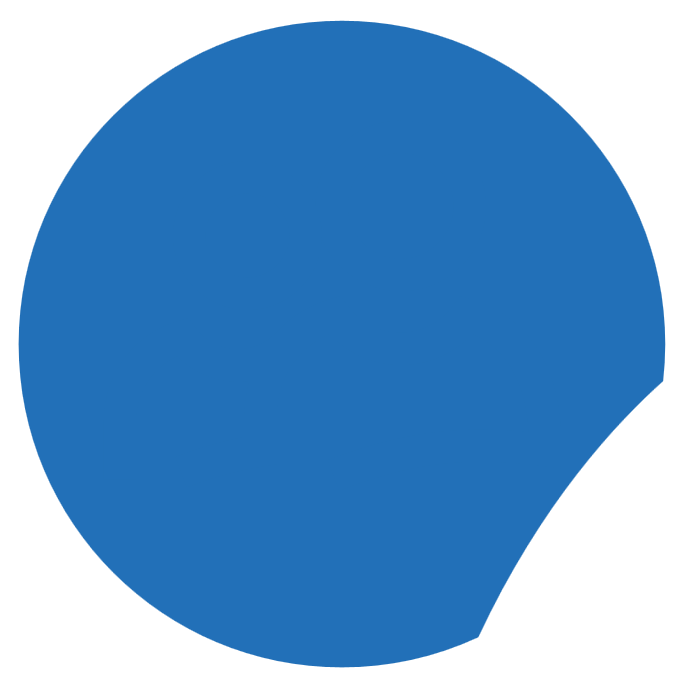 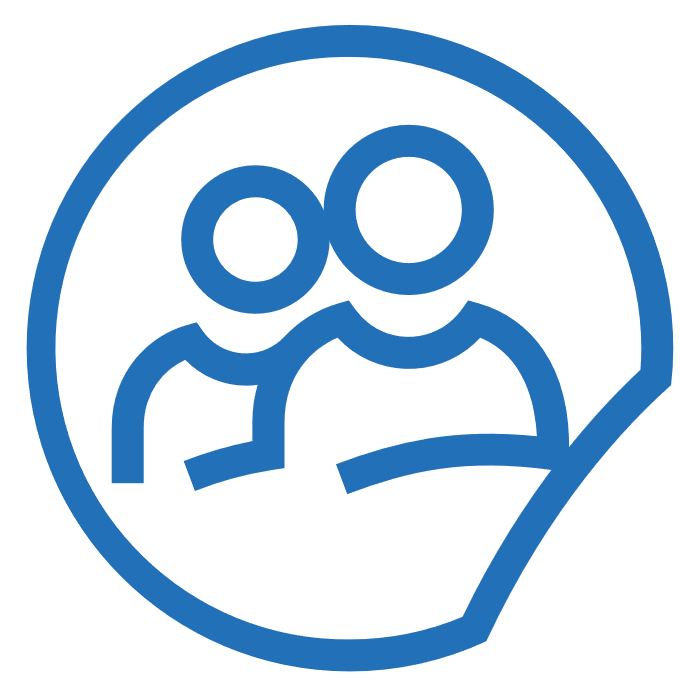 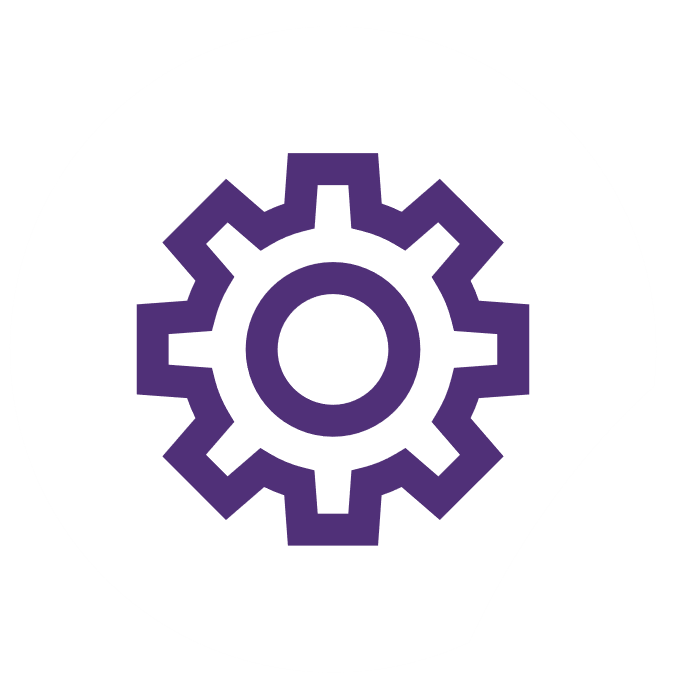 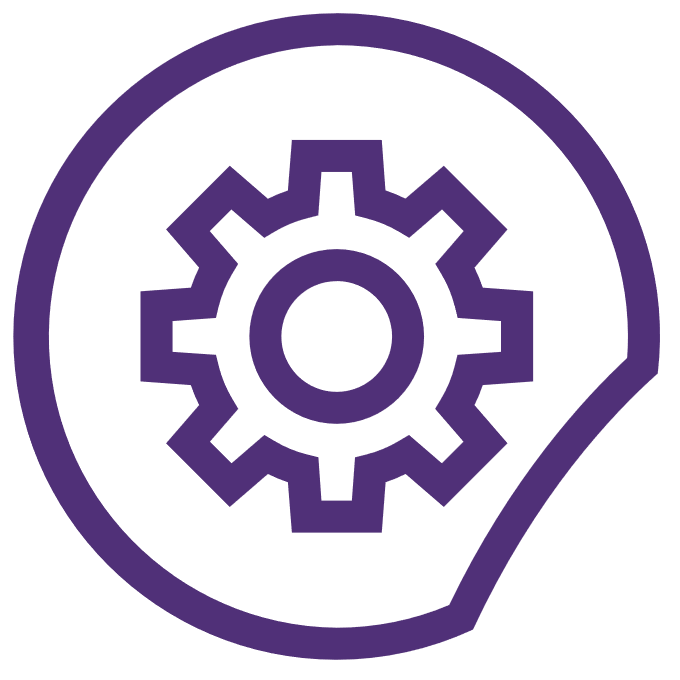 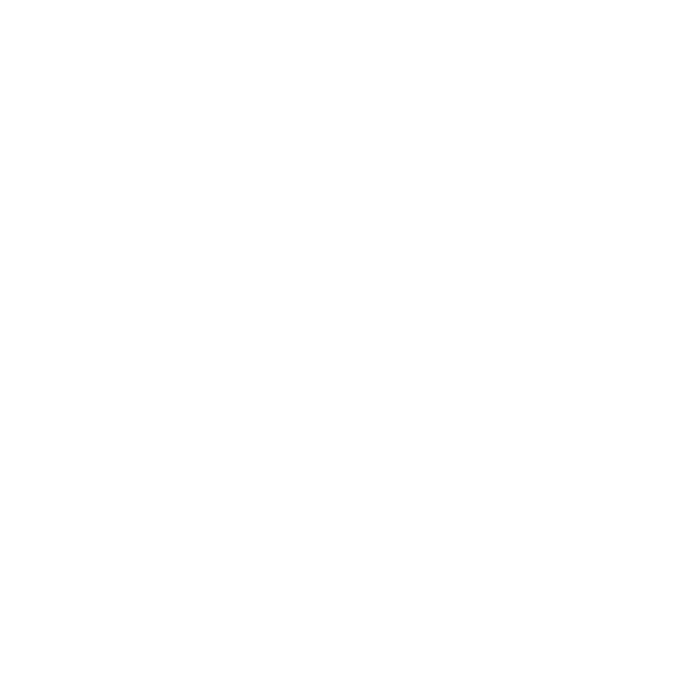 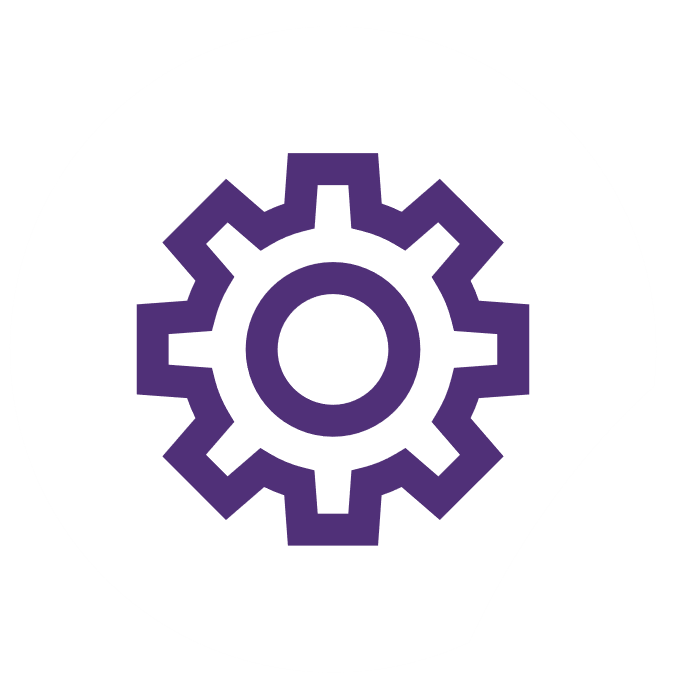 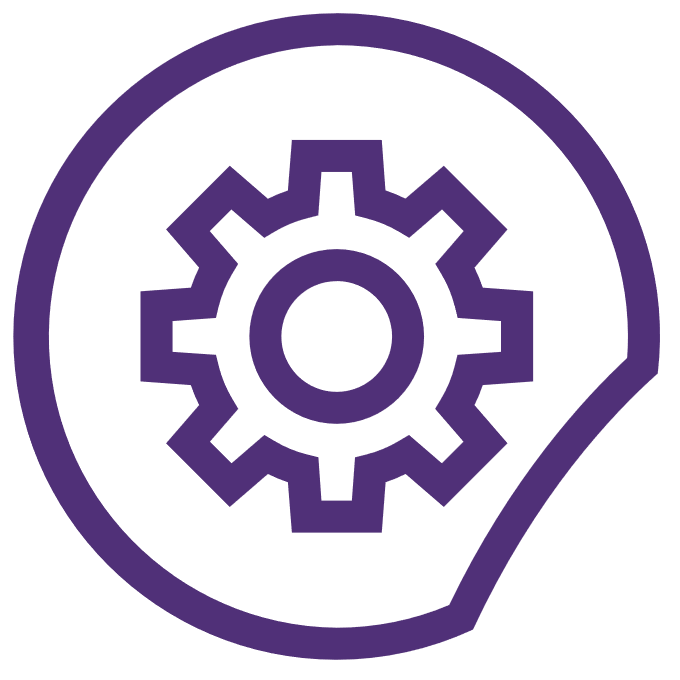 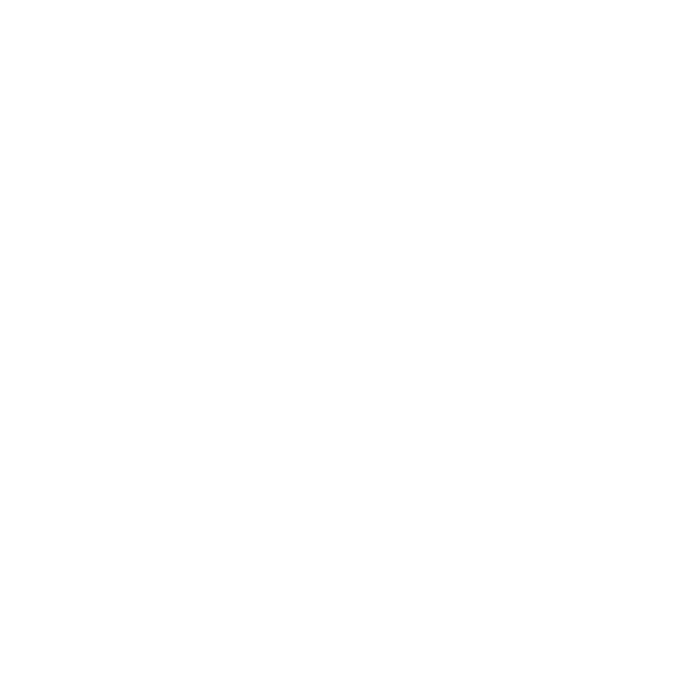 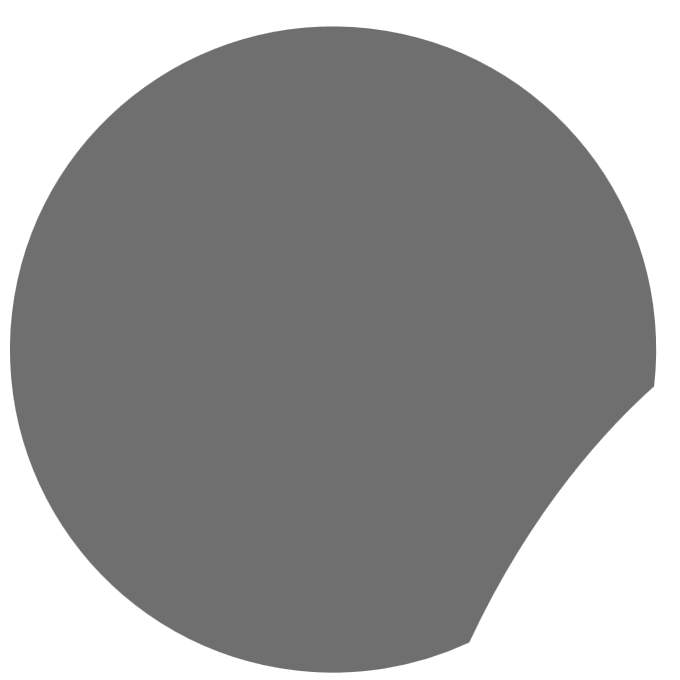 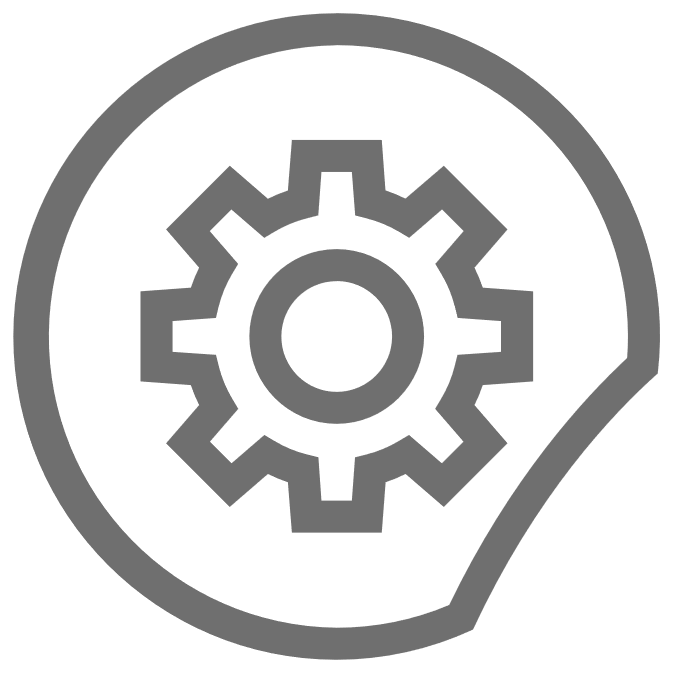 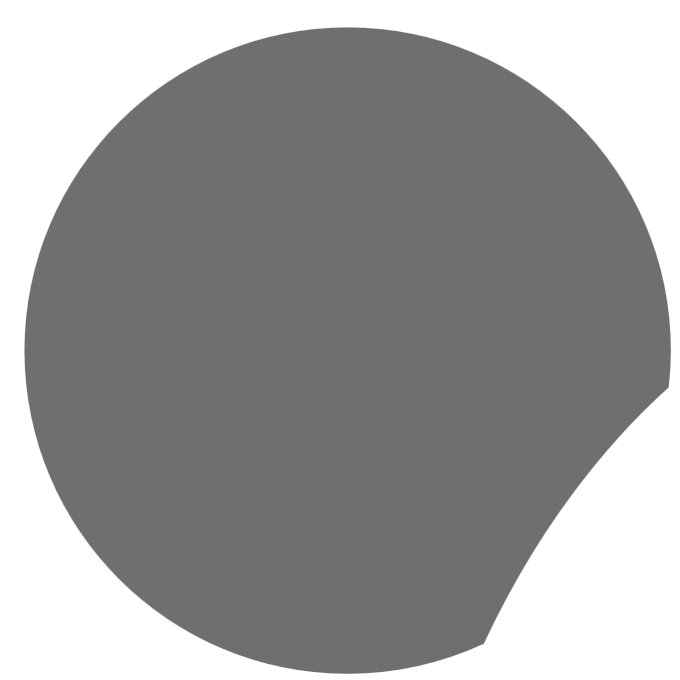 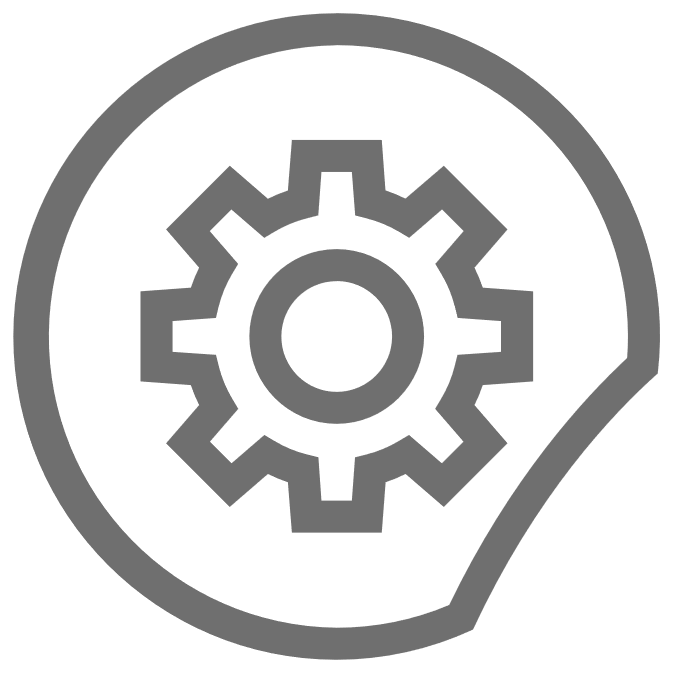 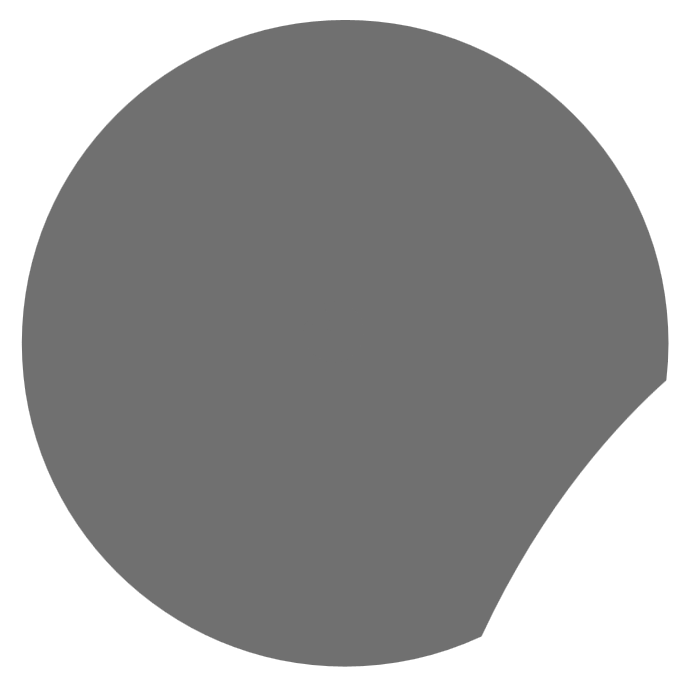 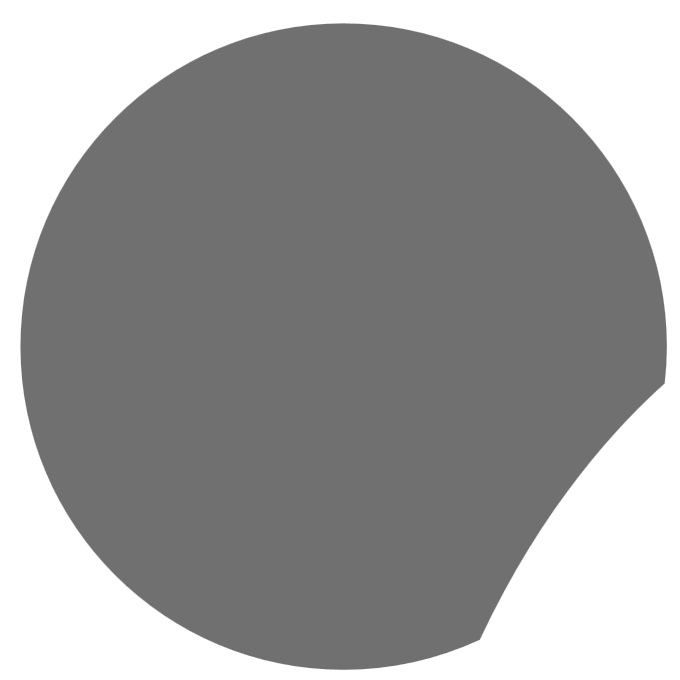 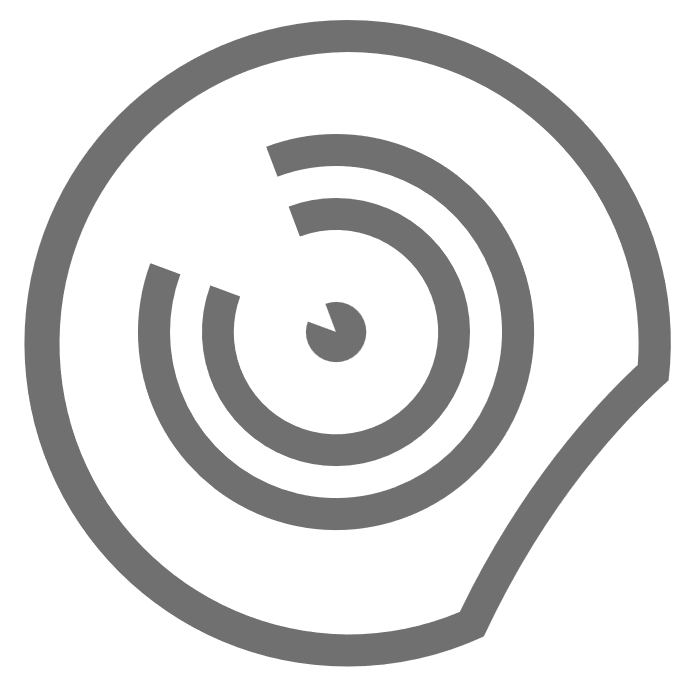 Phase de cadrage
Phase de test
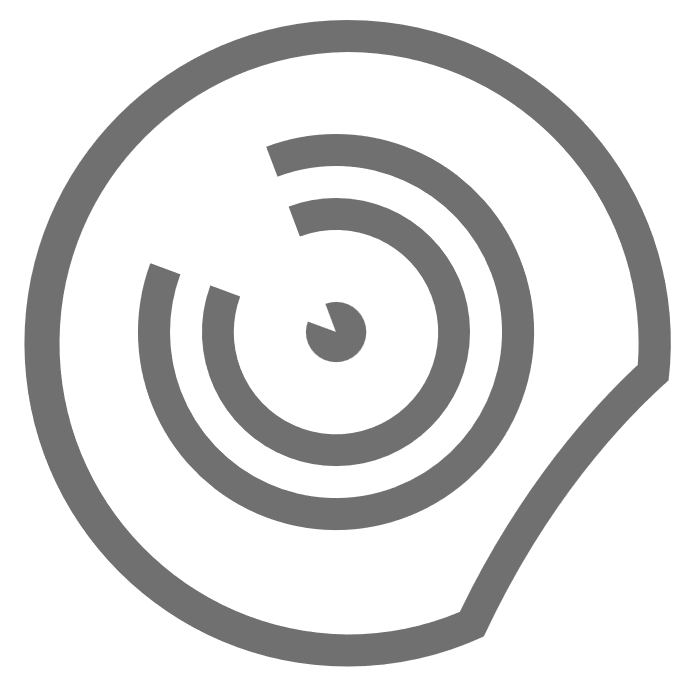 Communication des 
entrants à l’auditeur
Réalisation des tests
sur la brique logicielle
Recensement des 
non-conformités
Remplissage du Formulaire 
du test d’intrusion
Contractualisation avec un PASSI
Signature du contrat (audit PASSI non requis), incluant une « clause de revoyure » pour les points de contrôles non-validés
Dates de réalisation de l’audit, solution logicielle, prérequis, contacts ainsi que le formulaire du test d’intrusion et son guide d’utilisation
Réalisation des tests sur la brique logicielle, sur une période de 3 à 4 jours
Identification des failles et des vulnérabilités de l'application pour une évaluation complète de sa sécurité
Complétion de l'onglet « Base commune » ainsi que de l'onglet correspondant au type de l’application
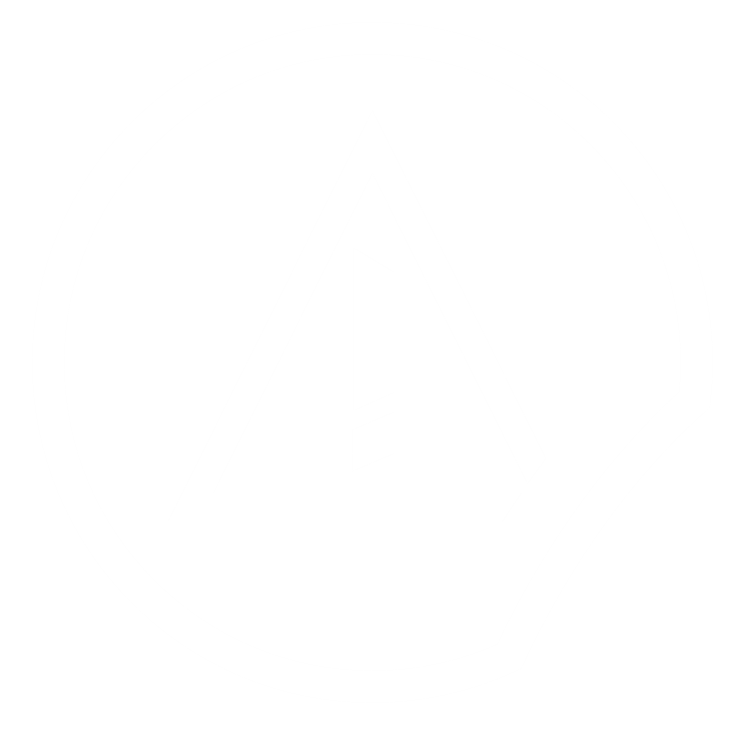 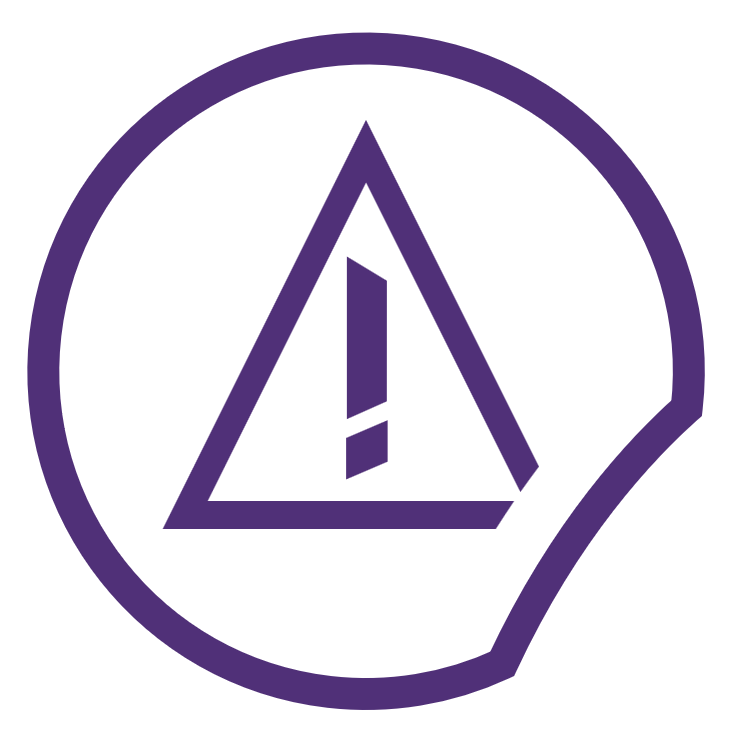 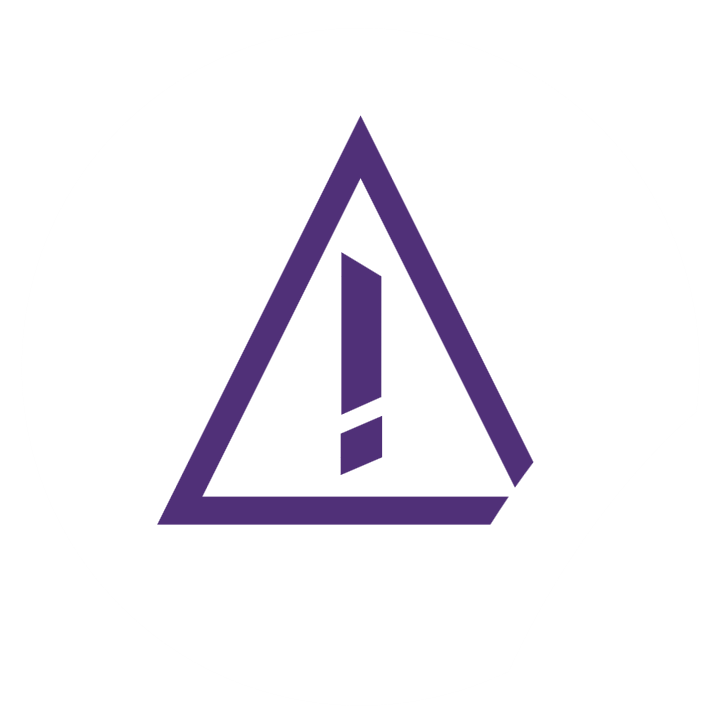 [optionnel] Réévaluation
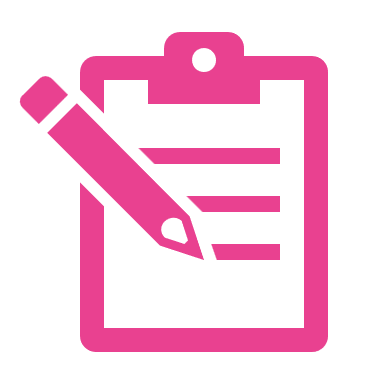 Référencement
Réalisation des tests uniquement sur les points de contrôle non validés pour valider la correction des  non-conformités
Validation du test d'intrusion dans l'absence de toute gravité haute et si moins de 10 gravité moyennes ont été identifiées.
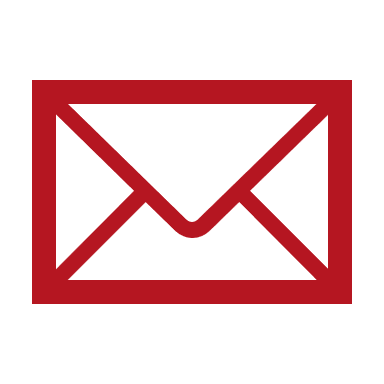 Transmission du formulaire à l’éditeur
Signature électronique du PDF
Génération du PDF
Transmission par l’auditeur à l’éditeur du formulaire du test d’intrusion
Signature électronique du PDF avec un certificat de signature délivré par TSP
Génération automatique du PDF à partir de la macro du fichier Excel ou de façon manuelle
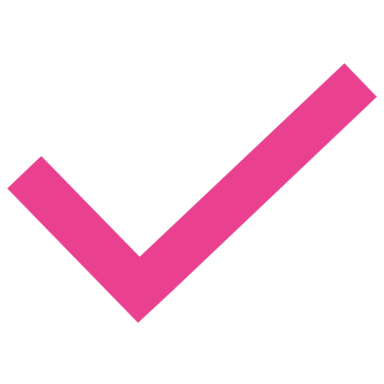 Phase de communication des résultats
Soumission du formulaire
Envoi du formulaire sur la plate-forme convergence pour la demande de référencement
10
Phase de rapport
Rôle de l’éditeur lors de la phase de cadrage (1/2)
test d’intrusion Ségur numérique vague 2
Pour garantir le succès du test d'intrusion, l'éditeur doit préalablement préparer son produit en vue de cette évaluation :
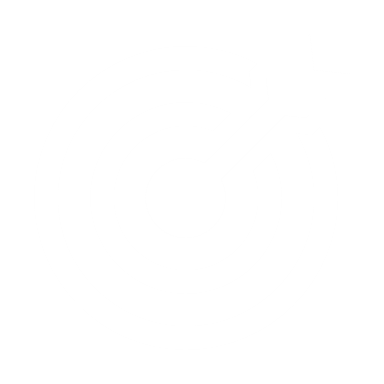 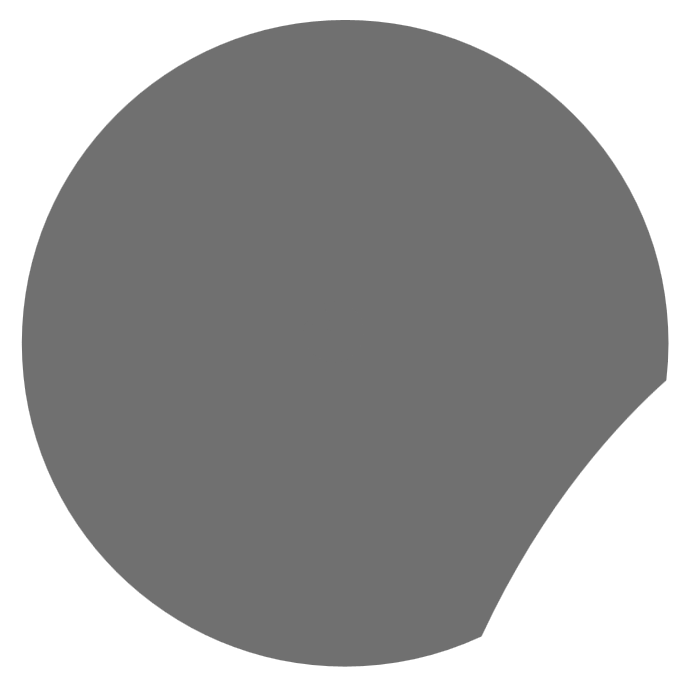 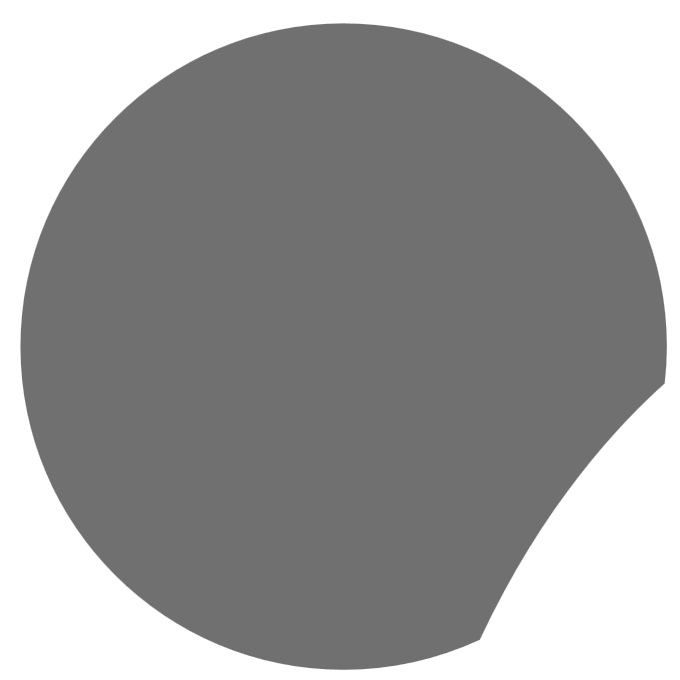 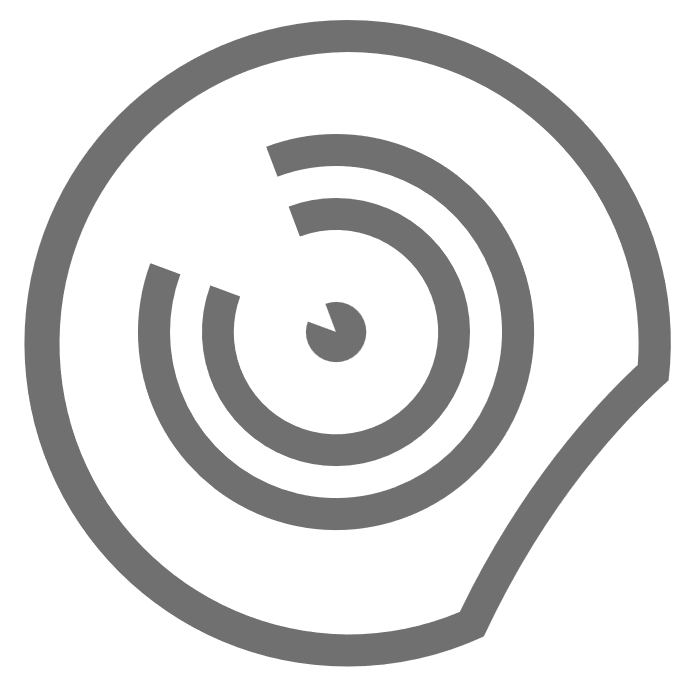 02
03
01
04
Version identique
S'assurer que l'application fournie correspond à la même version majeure que celle actuellement en production, en incluant des critères tels que la similarité des données, un niveau de sécurité adéquat et une configuration identique
Audit du produit
ISO-prod
Vérifier que tous les dispositifs de sécurité, tels que le pare-feu d'application web (WAF), les sondes, les passerelles, etc., soient désactivés s’ils ne font pas partie de la solution commercialisée
Le test d’intrusion doit être réalisé de préférence sur un environnement « iso-prod » (ex: environnement de développement, de test, etc.), dans des conditions proches de celles d’un environnement de production
Type d’application
Pré-identifier le type d'application à l’aide du logigramme fourni dans le guide d’utilisation
11
Rôle de l’éditeur lors de la phase de cadrage (2/2)
test d’intrusion Ségur numérique vague 2
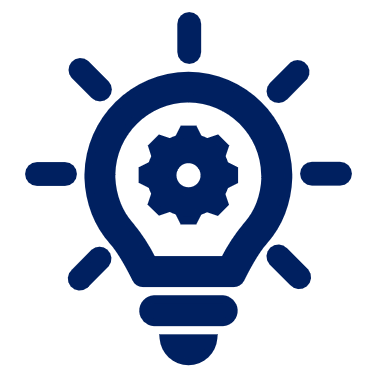 Pour garantir le bon déroulement de la prestation, l’éditeur doit fournir à l’auditeur les informations suivantes, en fonction de la catégorie de l'application testée.
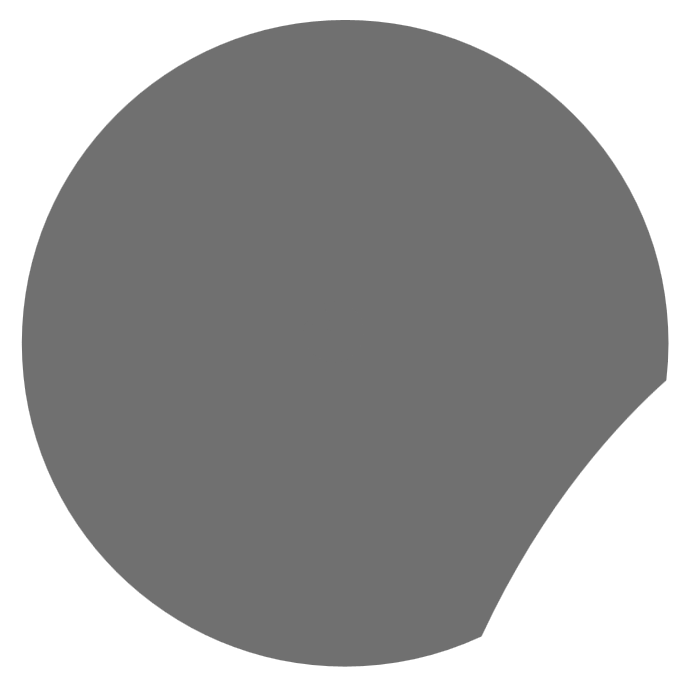 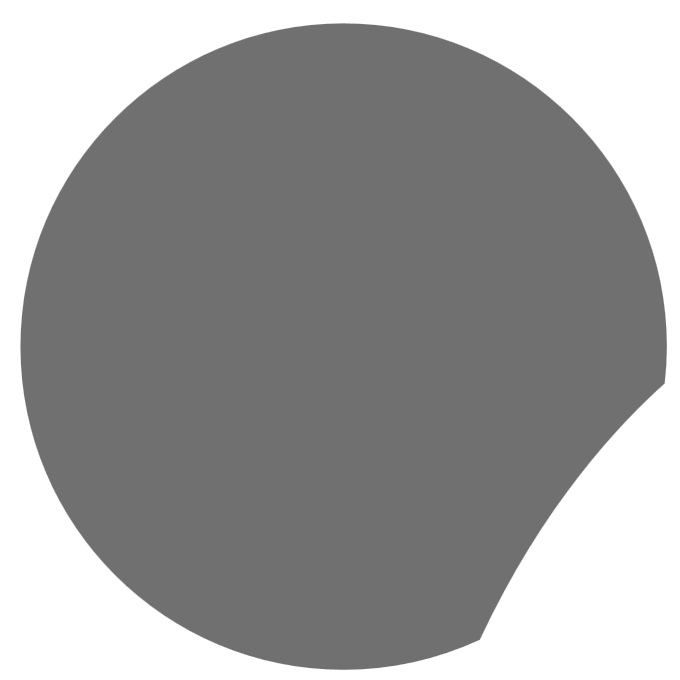 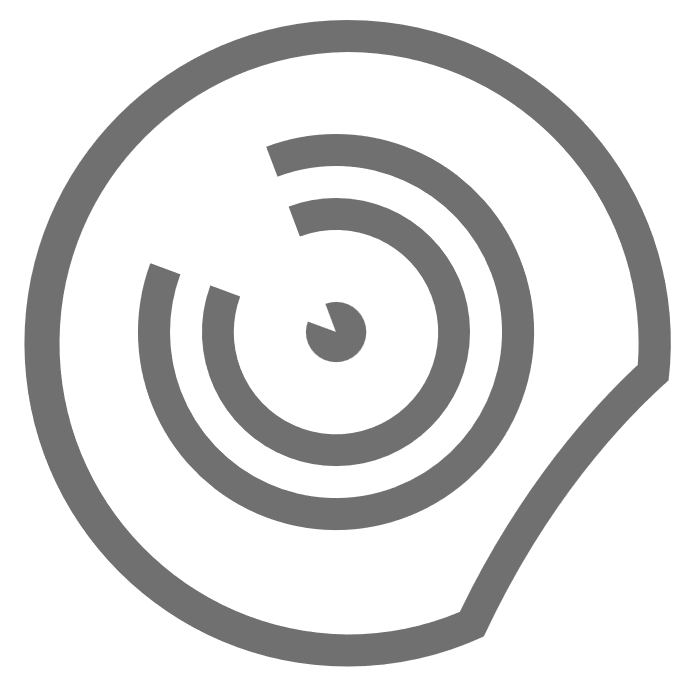 Pour une application Web
Pour une application Mobile
Pour un client lourd
L’application, une URL ou une adresse IP
Une APK sans pinning de certificat et sans vérification du débridage du téléphone. Si possible, des terminaux débridés (accès complet pour déverrouiller les fonctionnalités)
Le client et des accès pour examiner les configurations possibles de l’application
Pour tous les types de solutions :
Plusieurs comptes avec différents niveaux de privilèges (compte utilisateur, compte à privilège) ;
La liste des comptes génériques pour vérifier l’exposition de ces derniers ;
Une matrice des flux spécifiant les flux essentiels au fonctionnement du système ;
Une extraction des logs techniques sur les tests réalisés lors du premier jour opérationnel afin de suivre les tentatives d’authentification, la présence de données sensibles (toute donnée à caractère personnel, qu'elle soit ou non de santé, ou participant à la sécurité du système d'information constitué par le système seul ou le système d’information auquel il participe) et le format des événements. Ces logs doivent être transmis le plus rapidement à l’auditeur.
L'éditeur doit informer l'auditeur de toutes les vulnérabilités connues, ainsi que des mesures de sécurité mises en œuvre pour les traiter.
Présentation du formulaire du test d’intrusion
Avez-vous des questions ?
Exigences SSI
Ségur numérique vague 2
15
01
Périmètre d’applicabilité des exigences SSI
Vague 2 – Synthèse des exigences SSI
Définition des exigences SSI
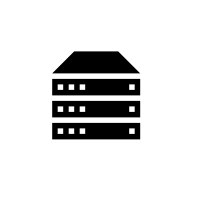 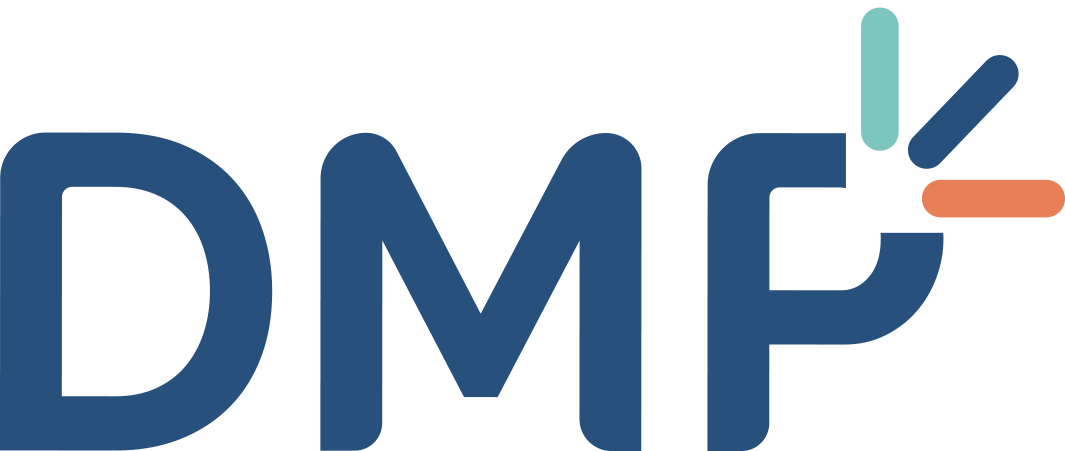 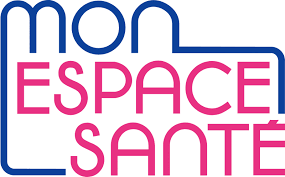 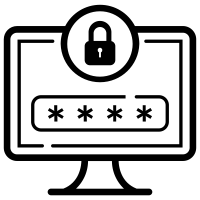 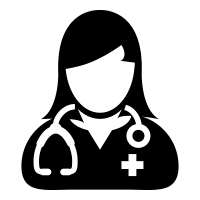 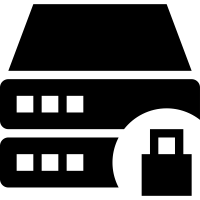 Utilisateurs des services numériques
Utilisateurs des services numériques
Application éligible au référencement Ségur vague 2
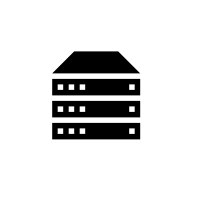 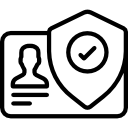 Services numériques en santé
Gestion des identités et des accès (IAM)
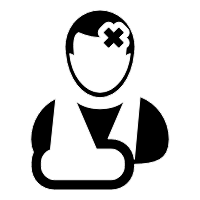 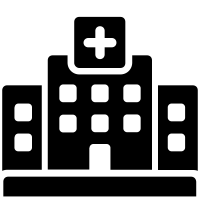 Patient / Usager
Structure de santé tierce
Socle commun d’exigences SSI
Exigences sur l’Identification Electronique
Exigences sur la gestion des identités
7 exigences critiques permettant de garantir un niveau de sécurité suffisant de la solution (synthèse des exigences SSI s’appliquant aux éditeurs)
Intégration de ce socle commun pour l’ensemble des Tasks Forces ;
Les exigences sont validées en se basant sur la revue documentaire ainsi que sur la validation du test d'intrusion.
Pour les DPI : 5 exigences répondant aux objectifs de déploiement d’une solution de SSO puis d’IAM pour les ES et à une forte demande des DSI d’ES de pouvoir intégrer plus facilement les logiciels dans une approche urbanisée.
Pour les PFI : 2 exigences permettant d’améliorer le monitoring ainsi que gouvernance / cycle de vie des comptes
Pour les DPI : Une demi-douzaine d’exigences en lien avec le référentiel IE, dans la situation où le produit à référencer permet la connexion de professionnels de santé. 

Pour les PFI : 2 exigences permettant de gérer la gestion des comptes, des permissions et des sessions des administrateurs et des utilisateurs
17
02
Synthèse des exigences SSI
Synthèse des exigences du socle commun SSI
Définition des exigences SSI
19
Synthèse des exigences IAM
Définition des exigences SSI
20
Synthèse des exigences sur l’identification électronique (IE)
Définition des exigences SSI
21
Avez-vous des questions ?